BY 3RD MEDICAL UNIT CHIEFDR. DAVID PRADEEP KUMAR MD MRCPASST PROFS: DR. RAMKUMAR MD                       DR. NASEEMA BANU MD                       DR. NABIL FAYAS MDPRESENTOR: DR. SNEHA SRINIVASAN
SKIN MANIFESTATIONS OF INTERNAL MALIGNANCY & INFECTIONS
Skin & Internal Malignancy
MULTISYSTEM AND HAEMATOPOIETIC TUMOURS INVOLVING SKIN

Diagnosis can be made by histological studies from skin lesions
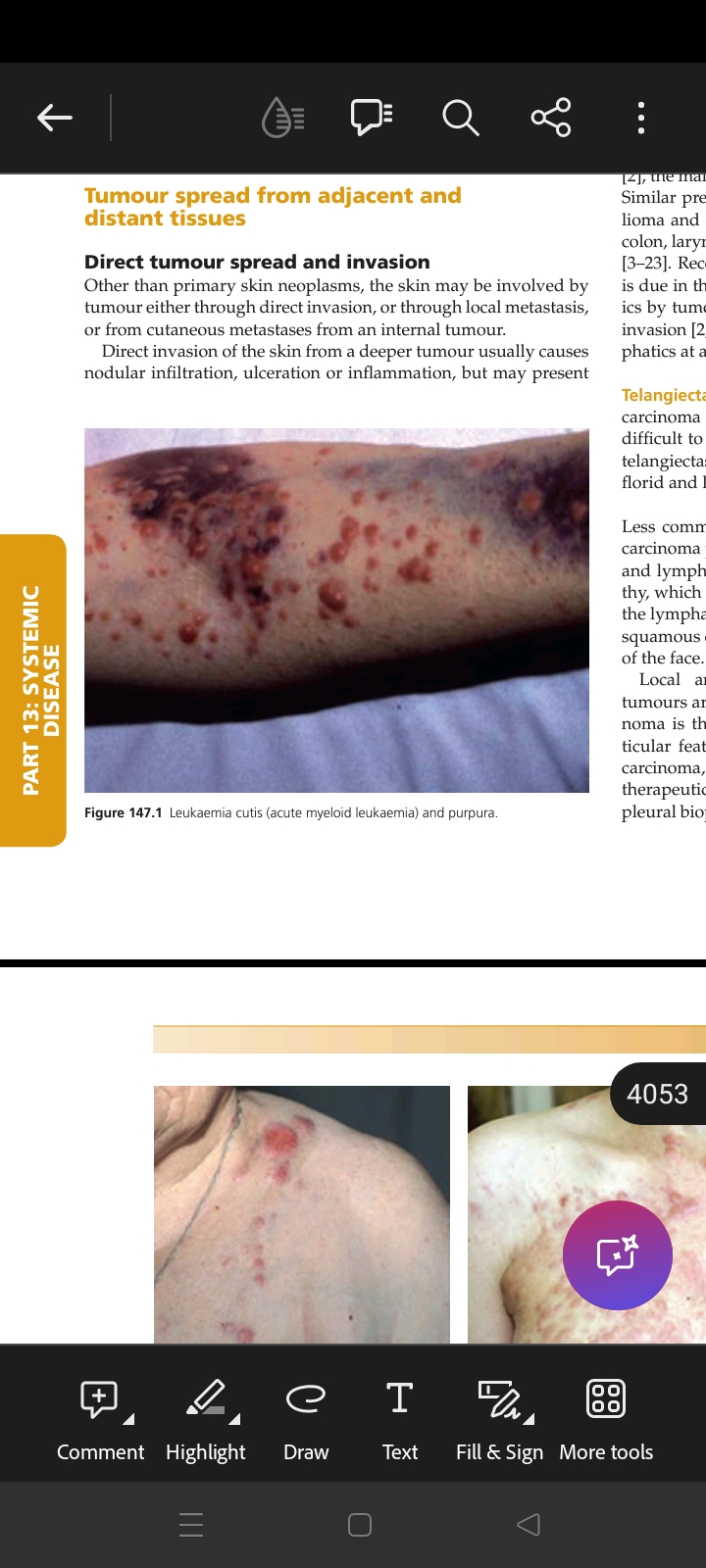 DIRECT TUMOUR SPREAD
GENODERMATOSES ASSOCIATED WITH INTERNAL MALIGNANCY
GORLIN SYNDROME

Basal cell carcinoma, mandibular odontogenic keratocysts  and dyskeratotic pits of palms and soles
HOWEL EVAN SYNDROME
Palmoplantar keratoderma with oesophageal carcinoma
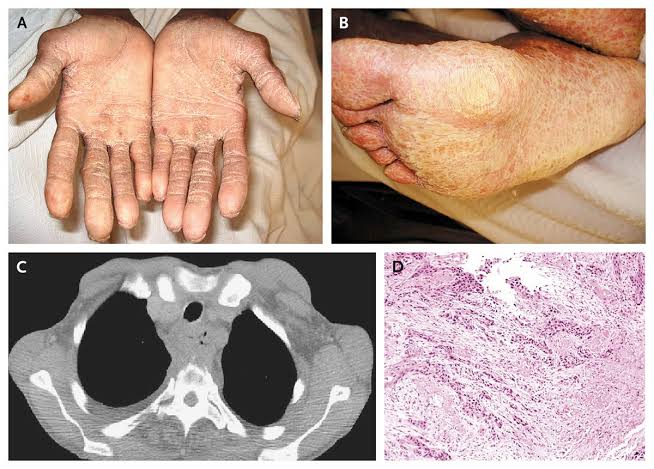 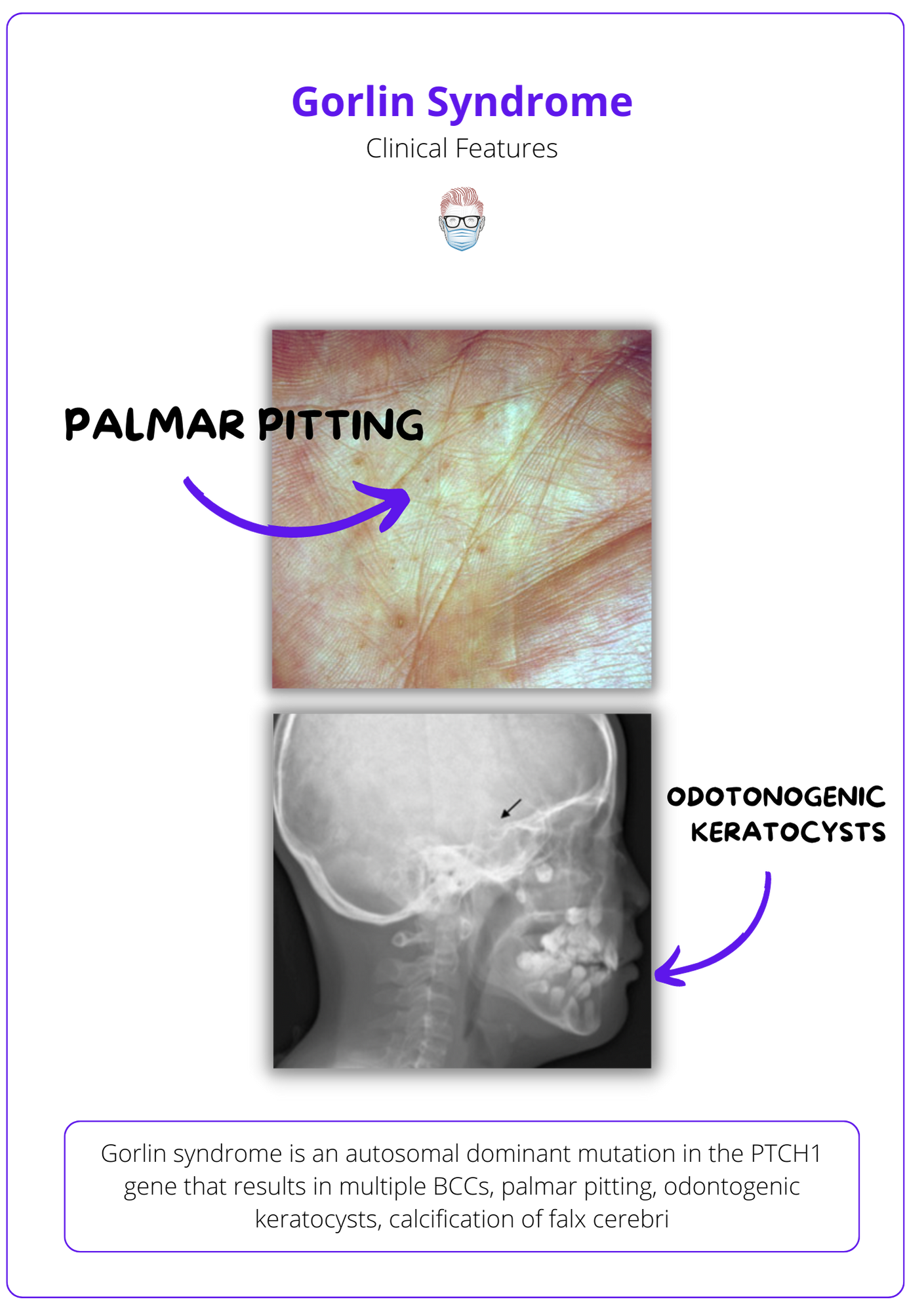 TUBEROUS SCLEROSIS COMPLEX                          (Bourneville disease)
PEUTZ JEGHERS SYNDROME
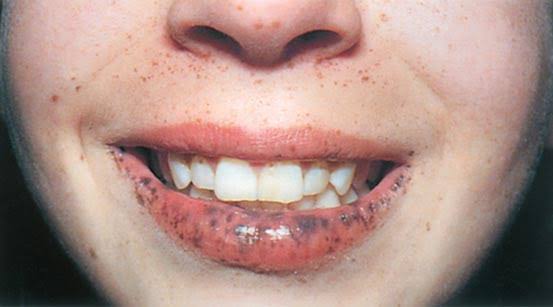 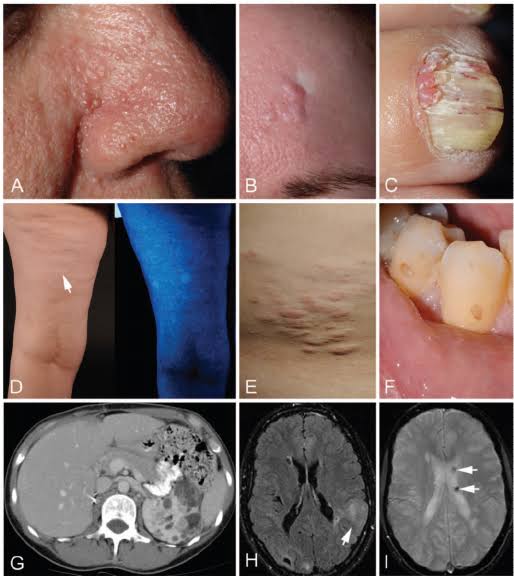 XERODERMA PIGMENTOSA
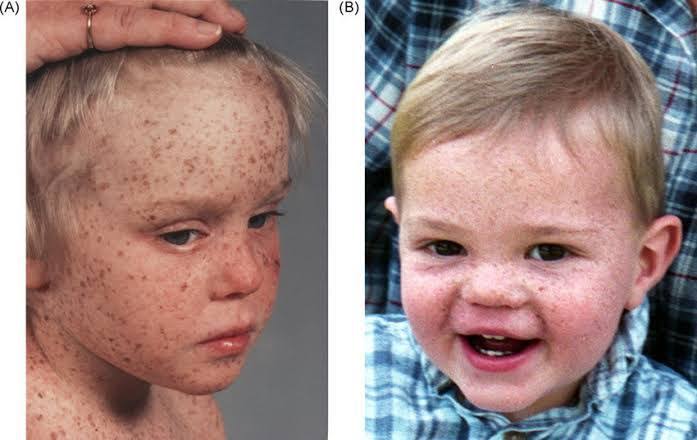 PTEN HAMARTOMA TUMOUR SYNDROME              (COWDEN DISEASE)
NEUROFIBROMATOSIS TYPE 1 AND 2       (Von Recklinghausen disease)
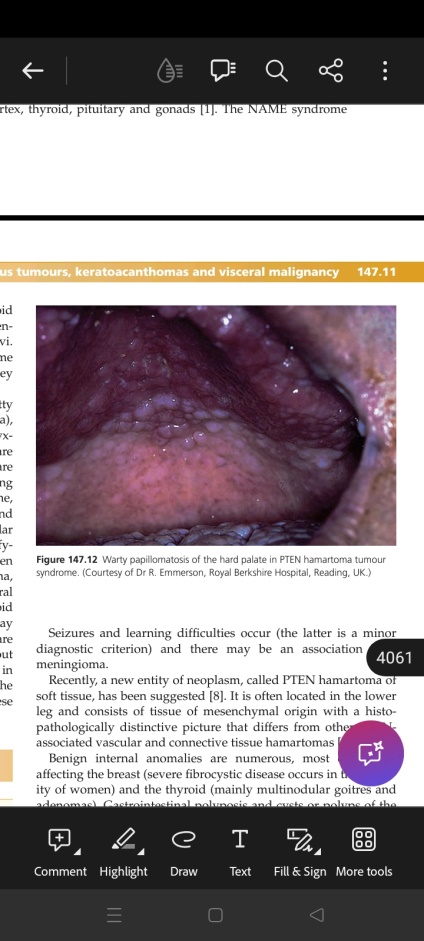 ASSOCIATION
      Breast, thyroid carcinoma
COMMONEST MALIGNANCY: 
Malignant neurofibrosarcoma
CNS malignancy: Astrocytoma
MULTIPLE ENDOCRINE NEOPLASIAType 1   ( Wermer syndrome)- Angiofibromas, lipomas and caféu lait spotsType 2A ( Sipple syndrome) –  No lipomas or mucosal neuromas Type 2B –                                 Mucoasal neuromas
Type 2 B
Type 2 A
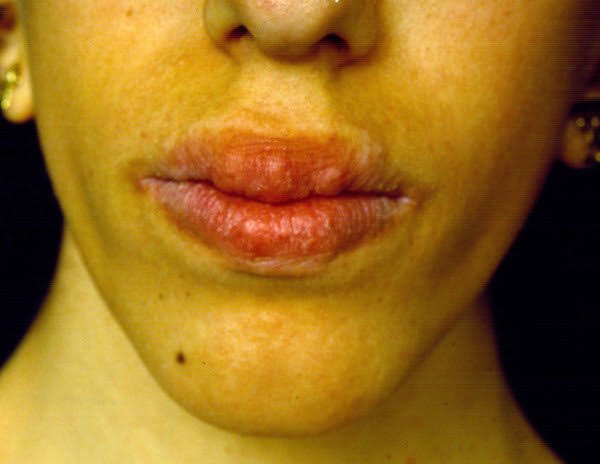 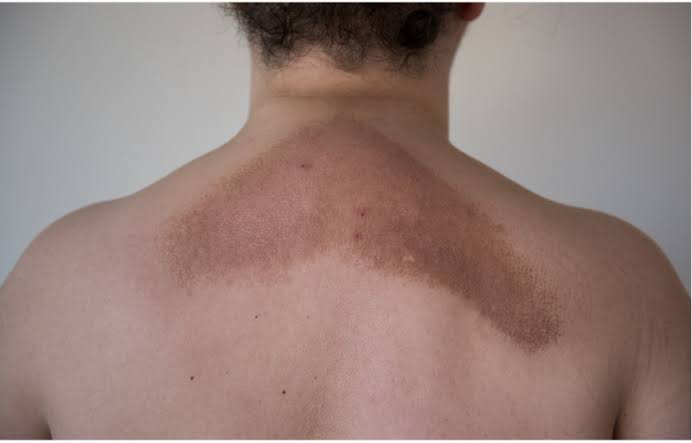 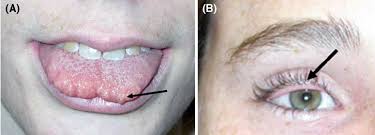 CARNEY COMPLEX/MYXOMA SYNDROME
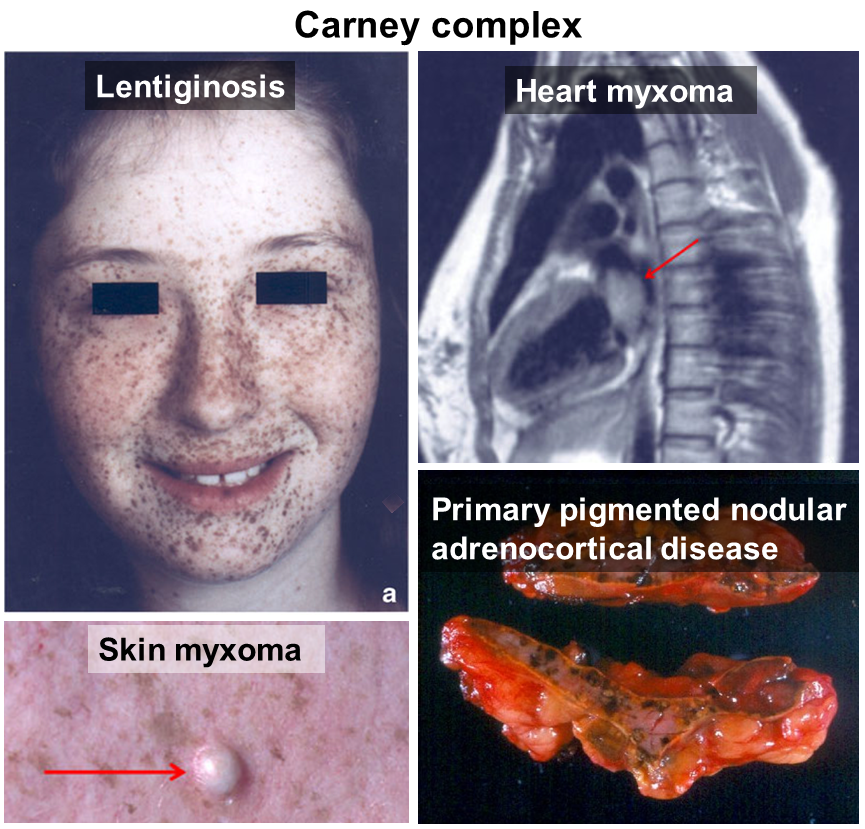 IMMUNODEFICIENCY AND NEOPLASIA SYNDROMES
CHEDIAK HIGASHI SYNDROME
WISKOTT  ALDRICH SYNDROME
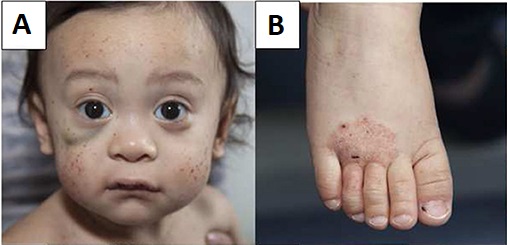 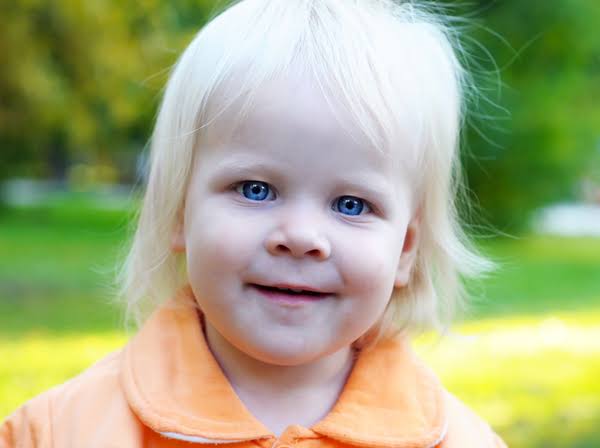 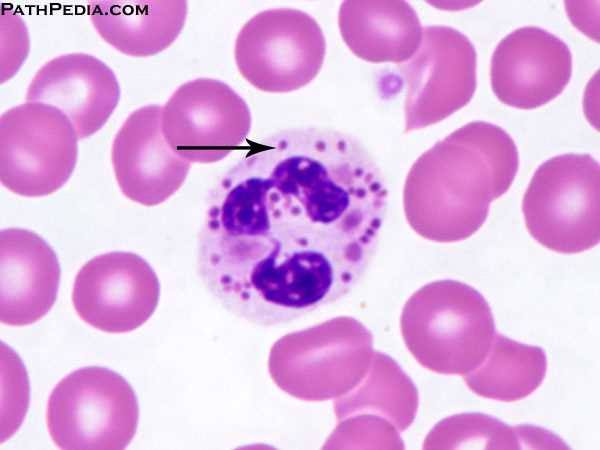 DYSKERATOSIS CONGENITA
ATAXIA TELENGIECTASIA
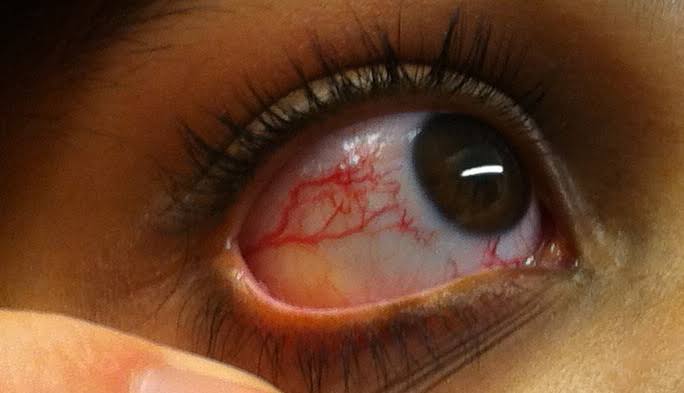 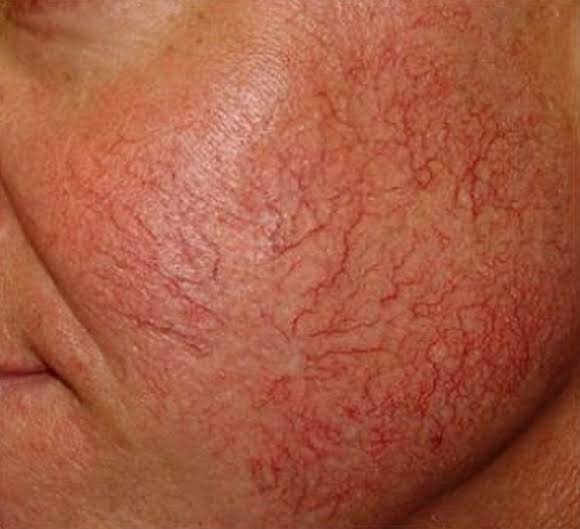 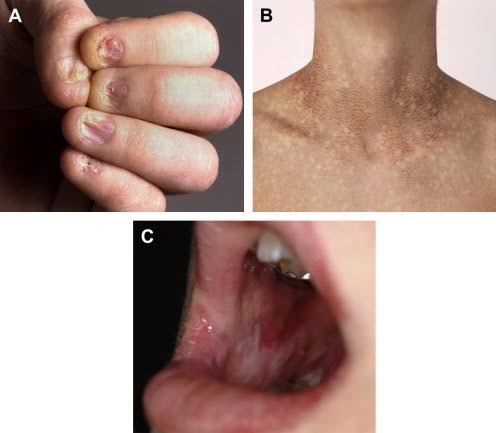 PARANEOPLASTIC SKIN MANIFESTATIONS IN MALIGNANCY
ACANTHOSIS NIGRICANS
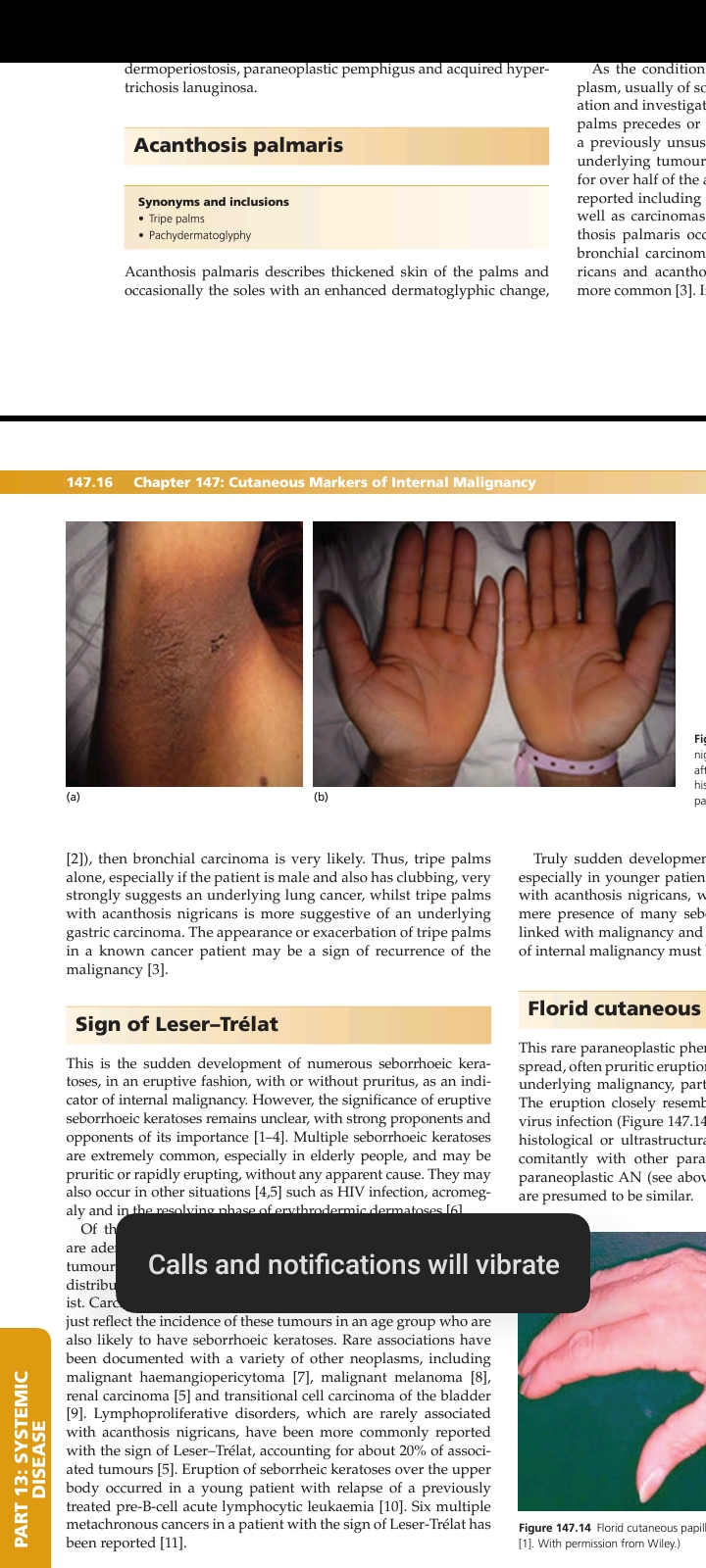 ACANTHOSIS PALMARIS
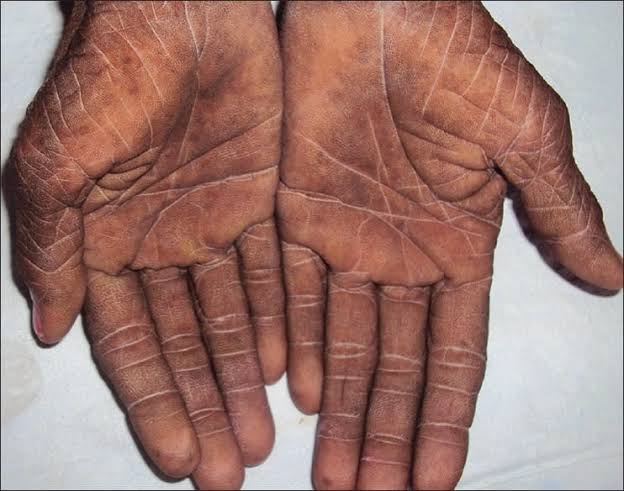 Tripe palms / Pachydermatoglyphy
Thickened skin of palms and soles causing velvety or pitted honeycomb pattern 
 Association with neoplasia 90 %
 Acanthosis palmaris occuring alone (male, clubbing) – Bronchial carcinoma 
 Acanthosis palmaris  along with acanthosis nigricans – Gastric Carcinoma
SIGN OF LESER TRELAT
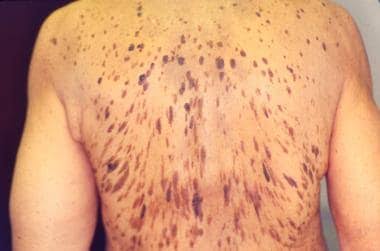 FLORID CUTANEOUS PAPILLOMATOSIS
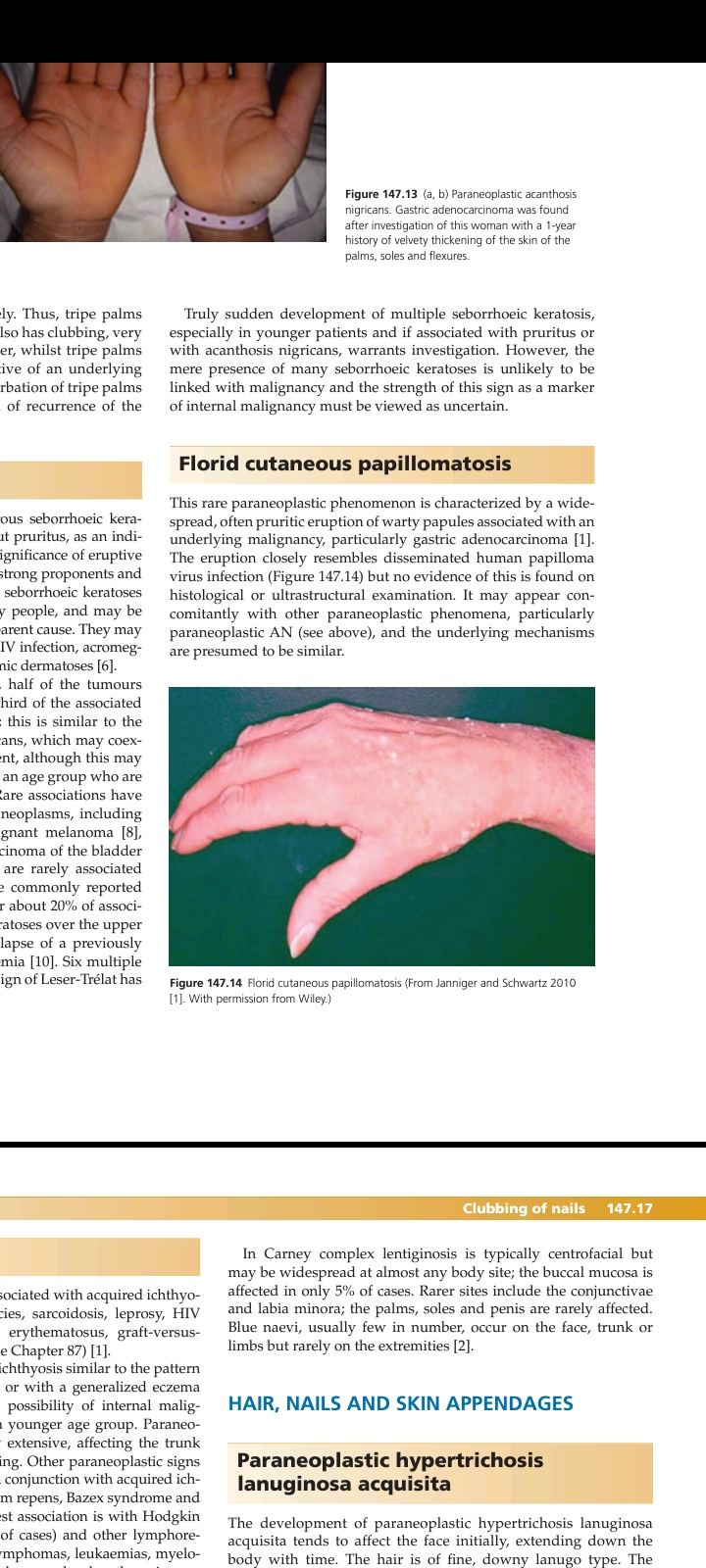 ACQUIRED ICHTHYOSIS
    Sudden onset of extensive ichthyosis with generalized eczema and prominent fissuring
    ASSOCIATION- Hodgkins lymphoma(70%)
                         Other lymphoreticular tumours 
                                                                        PITYRIASIS ROTUNDA
    Fixed annular scaly dermatosis
    ASSOCIATION- Hepatocellular carcinoma 

                                      PARANEOPLASTIC PIGMENTATION (Ectopic ACTH syndrome)
      Due to production of ACTH  like hormones from tumour  
      Greater prominence over pressure points
      ASSOCIATION – Small cell bronchial carcinoma(50%) 
     Also from GIT tumours, ovarian cancer, thymoma, carcinoid syndrome and APUD tumours
HAIR, NAIL AND SKIN APPENDAGES
PARANEOPLASTIC HYPERTRICHOSIS LANUGINOSA ACQUISITA
CLUBBING OF NAILS





   ASSOCIATION- Bronchogenic tumour
   Resolution of clubbing after tumor resection
HYPERTROPHIC OSTEOARTHROPATHY
    ASSOCIATION – Mesothelioma
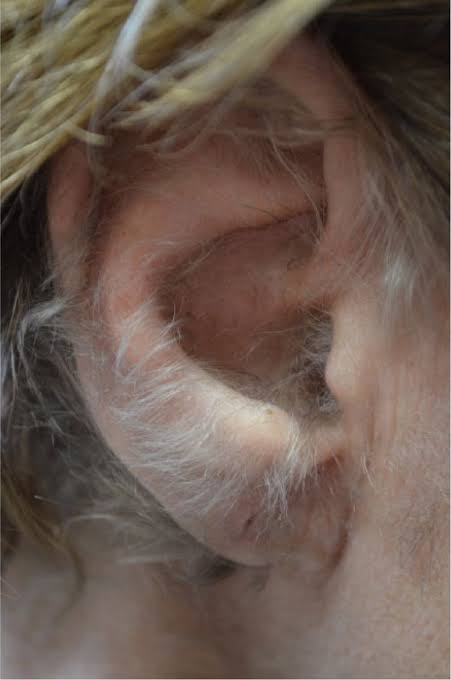 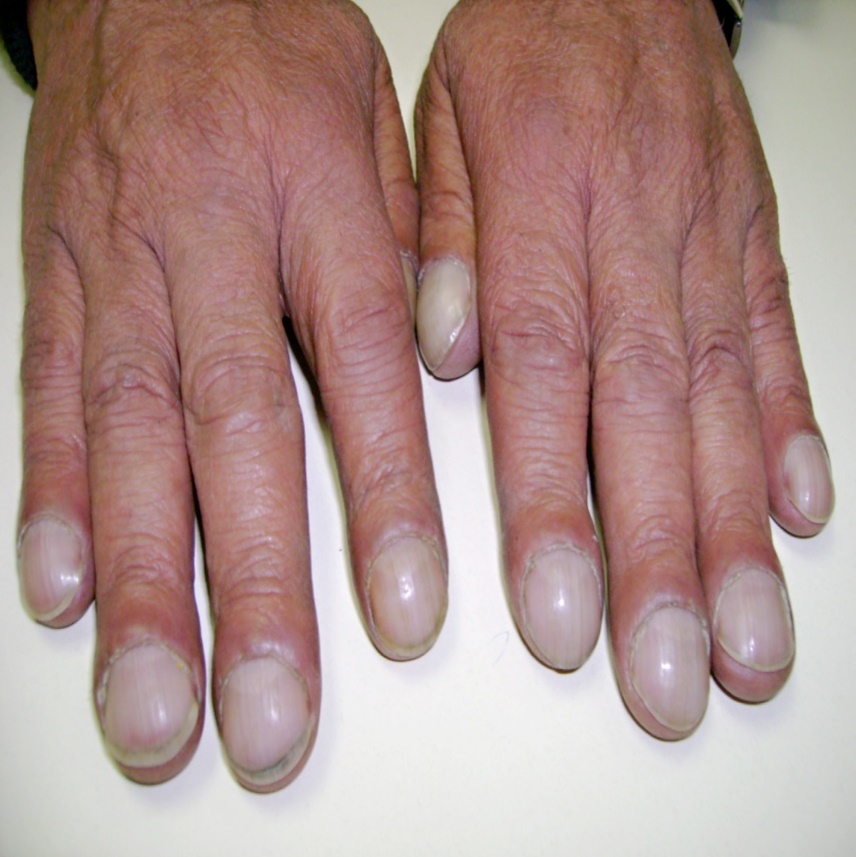 Association with AN,tongue papilla hypertrophy and glossitis 
  Male – Lung > Colorectal
  Female – Colorectal  > Lung, breast
HYPERHIDROSIS
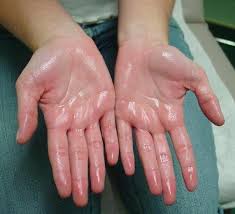 DERMATOSIS ASSOCIATED WITH INTERNAL MALIGNANCY
BAZEX SYNDROME
(Acrokeratosis paraneoplastica)                              
Violaceous erythema and scalings on peripheries becoming hyperkeratotic
Helices of ears, tip of nose, hands and feet (distal portions of legs)
Face- Eczematous or lupus erythematosus like
Acral – Psoriasiform 
ASSOCIATION – Upper respiratory or GIT squamous cell carcinoma , cervical lymph node mets
Course parellels with underlying neoplasm
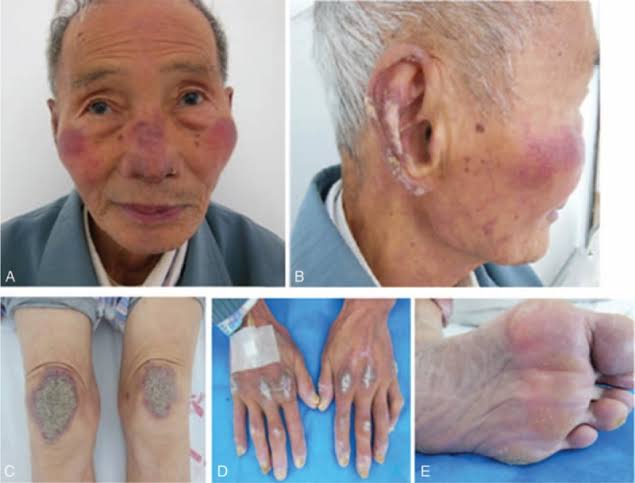 MIGRATORY ERYTHEMAS
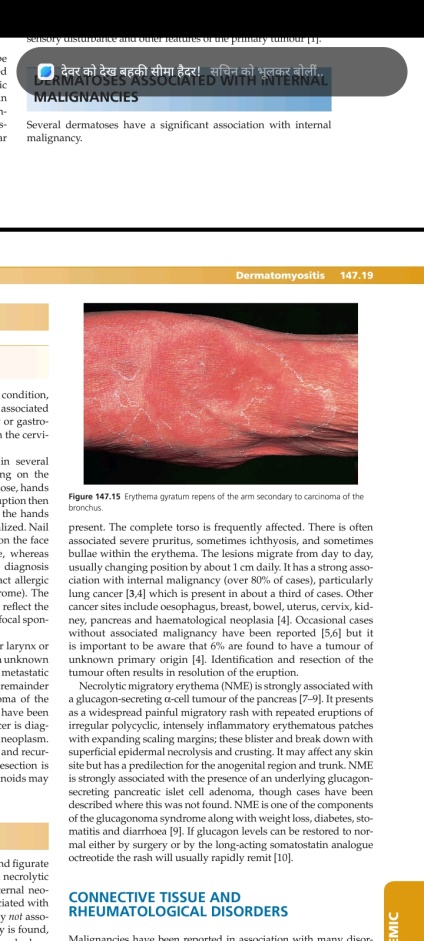 NECROLYTIC MIGRATORY ERYTHEMA
Painful migratory rash with irregular polycyclic inflammatory erythematous patches 
Blisters  turn into superficial epidermal necrolysis 
Predilection for anogenital region and trunk 
ASSOCIATION:Glucagon secreting alpha cell tumour of pancreas
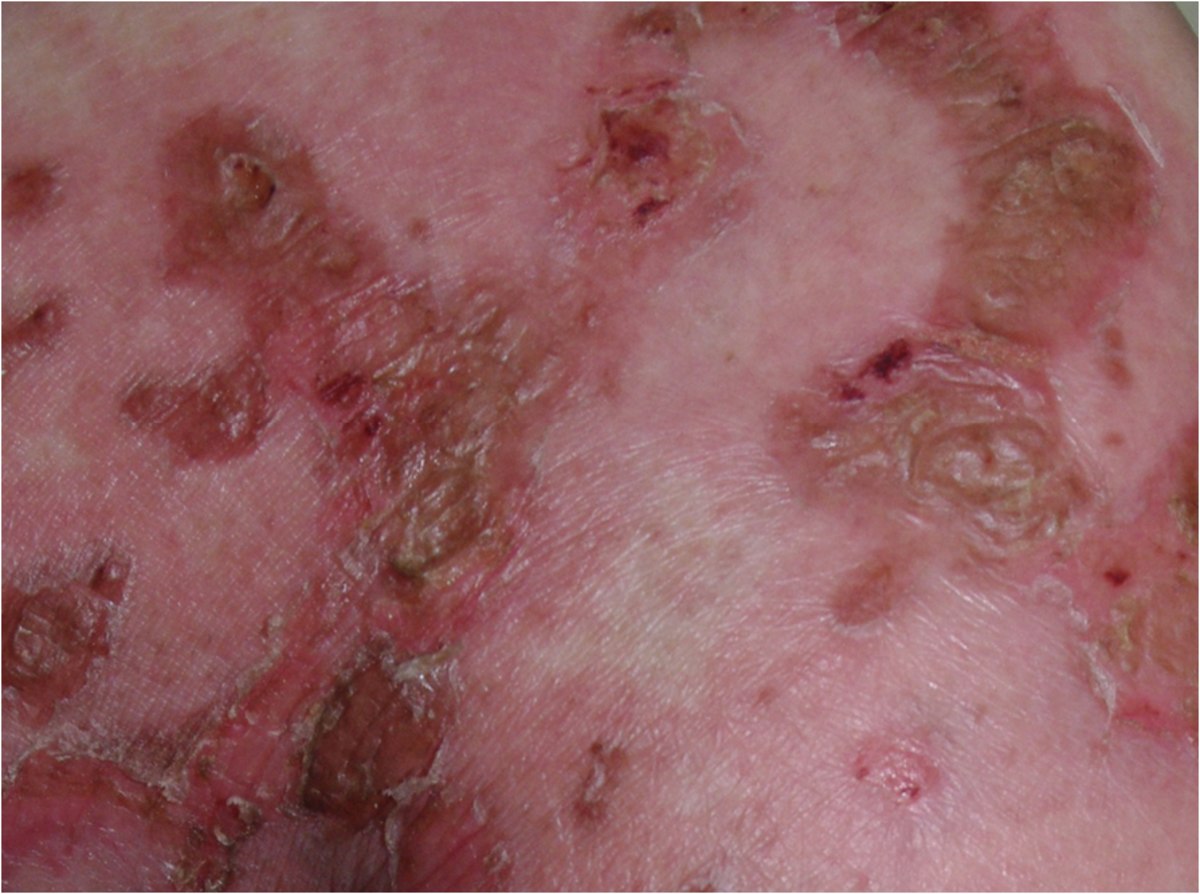 DERMATOMYOSITIS
Maglinancy association stronger with dermatomyositis than polymyositis
ASSOCIATION : Lung, breast, gynaecological tumours,colorectal and nasopharyngeal carcinoma 
Amyopathic dermatomyositis less likely with malignancy 
Old age, male sex, cutaneous necrosis, dysphagia  increases risk
Associated arthritis and ILD  decreases risk 
Anti NXP2 (Nuclear matrix protein 2) and Anti TIF(Transcription Intermediary Factor)  in cancer associated dermatomyositis
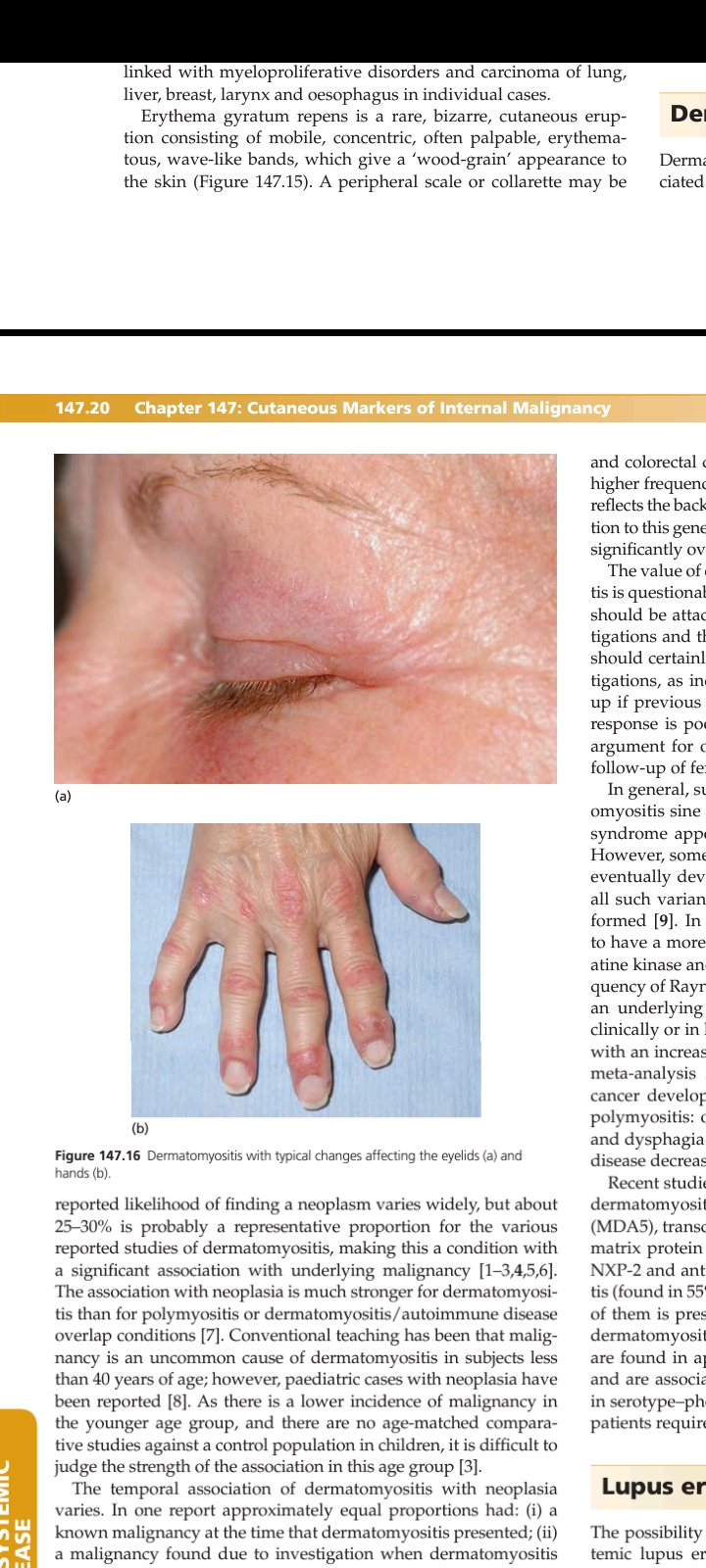 FASCITIS AND PANNICULITIS SYNDROME
ASSOCIATION: Acinar cell carcinoma  of pancreas
                                 (Panniculitis, polyarthritis and eosinophilia)
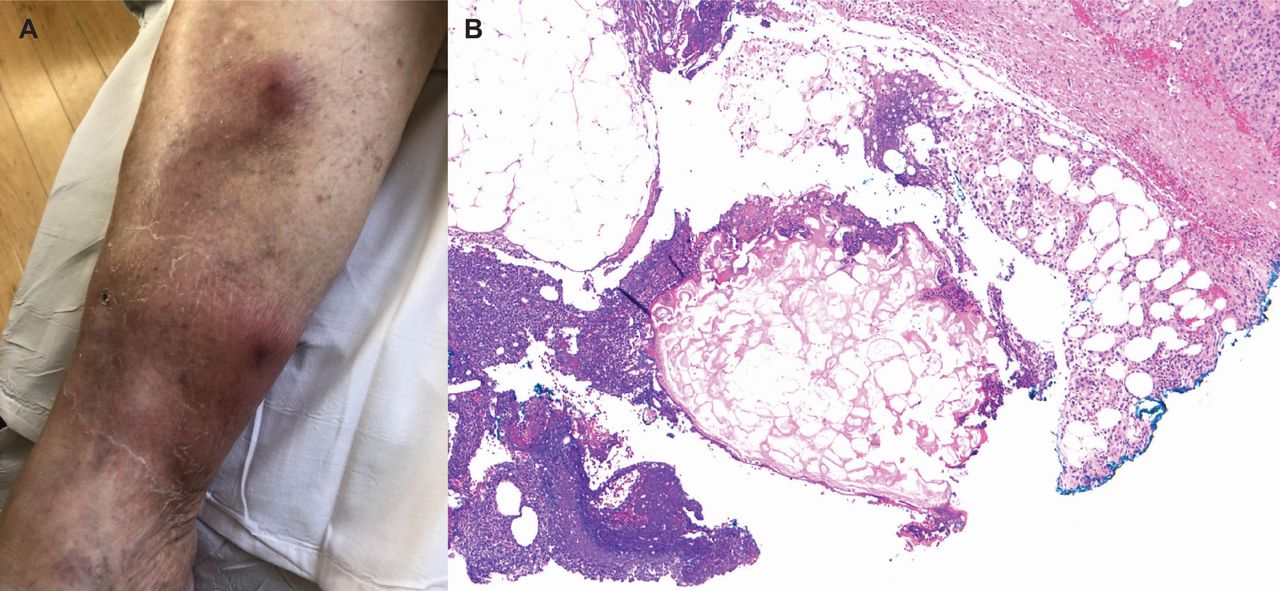 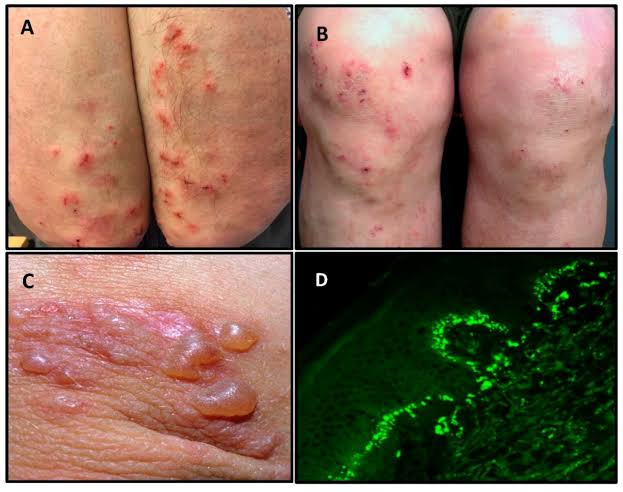 DERMATITIS HERPETIFORMIS:
  ASSOCIATION: Small bowel Lymphoma and gluten sensitive enteropathy
 	
 PORPHYRIA CUTANEA TARDA AND VARIEGATE PORPHYRIAS:
 ASSOCIATION: Hepatocellular carcinoma

CALCINOSIS CUTIS
ASSOCIATION: Carcinoma of esophagus ,myeloma, breast cancer
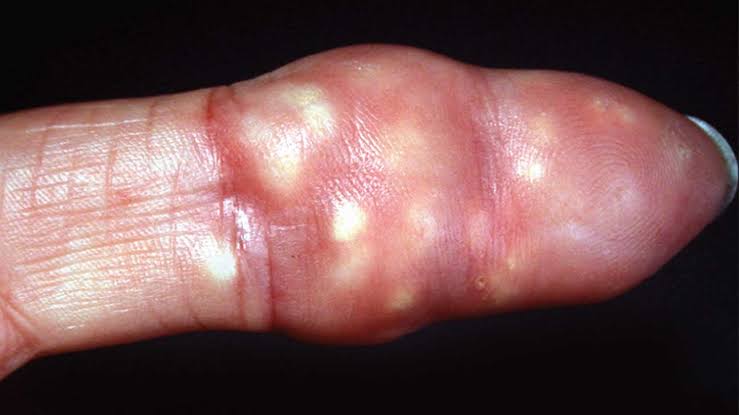 BULLOUS DISORDER ASSOCIATED WITH INTERNAL MALIGNANCY
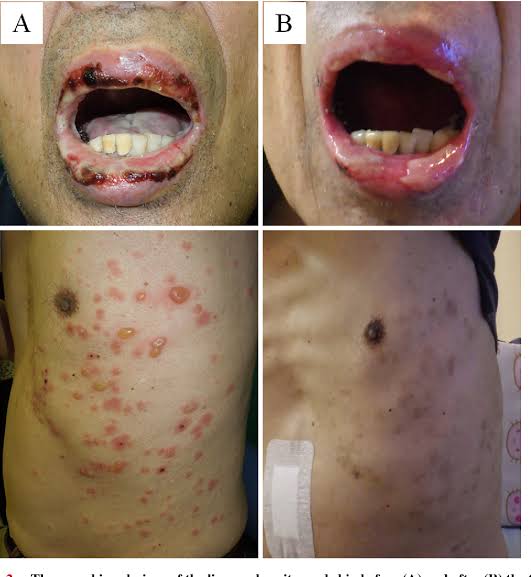 PARANEOPLASTIC PEMPHIGUS
 ASSOCIATION: Thymoma, Hodgkins lymphoma, CLL, Castleman tumour
Autoantibodies to 250, 230, 210,190 and 170kDA(bullous pemphigoid antigen)
Other dermatological disorders
LICHEN PLANUS:  Oral squamous cell carcinoma
 EXFOLIATIVE DERMATITIS: Mycosis Fungoides or its leukemic variant (Sezary syndrome)
 INSECT BITE LIKE REACTON: Hematological malignancy(CLL)
MENTAL NEUROPATHY: (NUMB CHIN SYNDROME)
             Breast, thyroid, renal, lung and melanoma
              Feature of mets ( poor prognosis)
 PYODERMA GANGRENOSUM AND NEUTROPHILIC DERMATOSES
                 ASSOCIATION: Myeloproliferative disorder
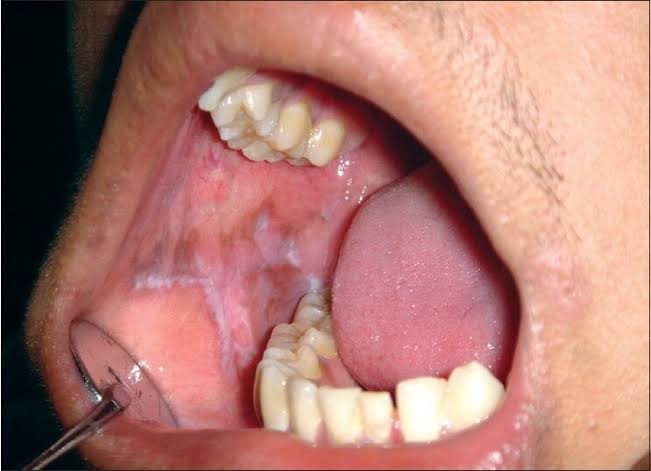 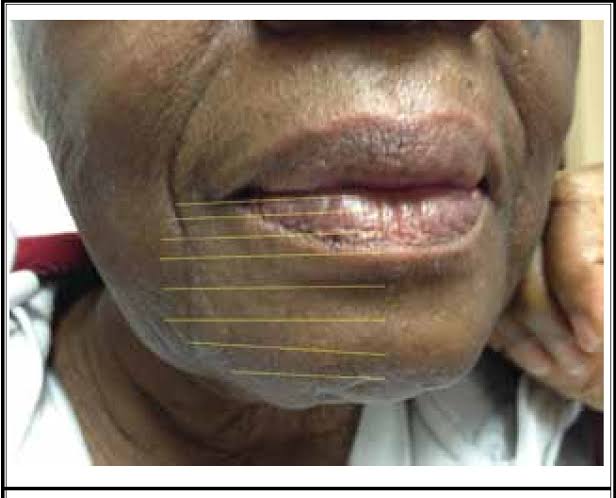 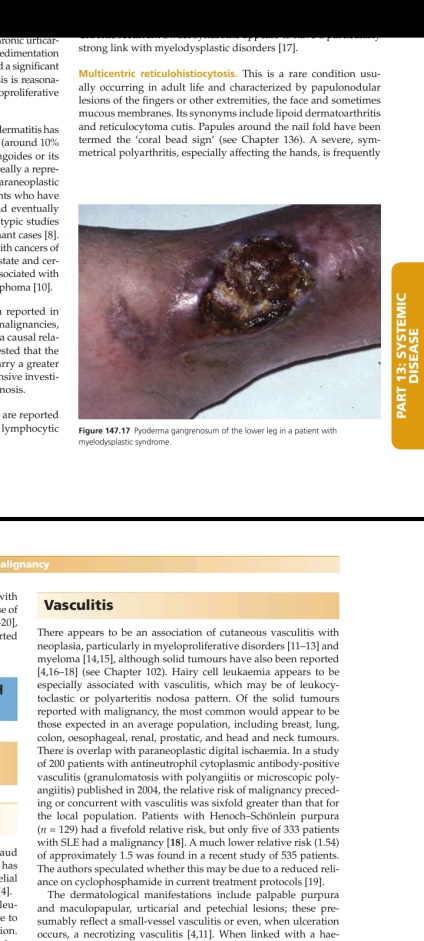 LICHEN PLANUS
PYODERMA GANGRENOSUM
MENTAL NEUROPATHY
VASCULAR DISORDER ASSOCIATED WITH INTERNAL MALIGNANCY
CHILblAIN LIKE LESIONS
  Leukemia and myeloproliferative disorder
  Persistent and refractory to calcium channel blockers




  
FLUSHING
Carcinoid tumour
Mastocytosis
Phaeochromcytoma
Medullary carcinoma of thyroid
RAYNAUD PHENOMENON AND DIGITAL ISCHEMIA:
(Paraneoplastic acral vascular syndrome)
Solid tumours, reticuloendothelial neoplasm, polycythemia vera and myeloma liinked cryoglobulinemia
ERYTHROMELALGIA:
Polycythemia vera or essential thrombocythaemia
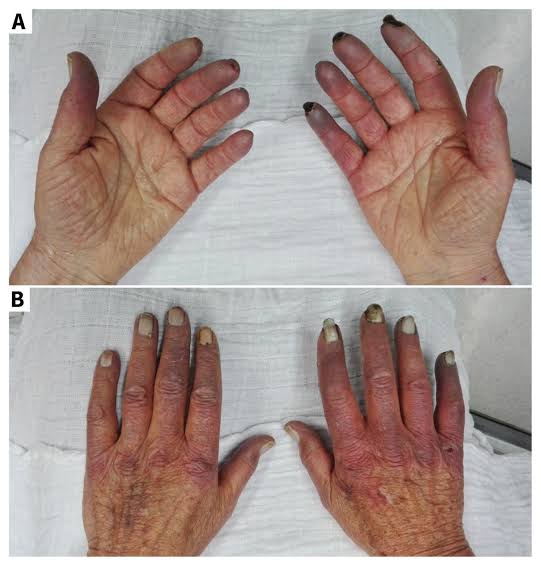 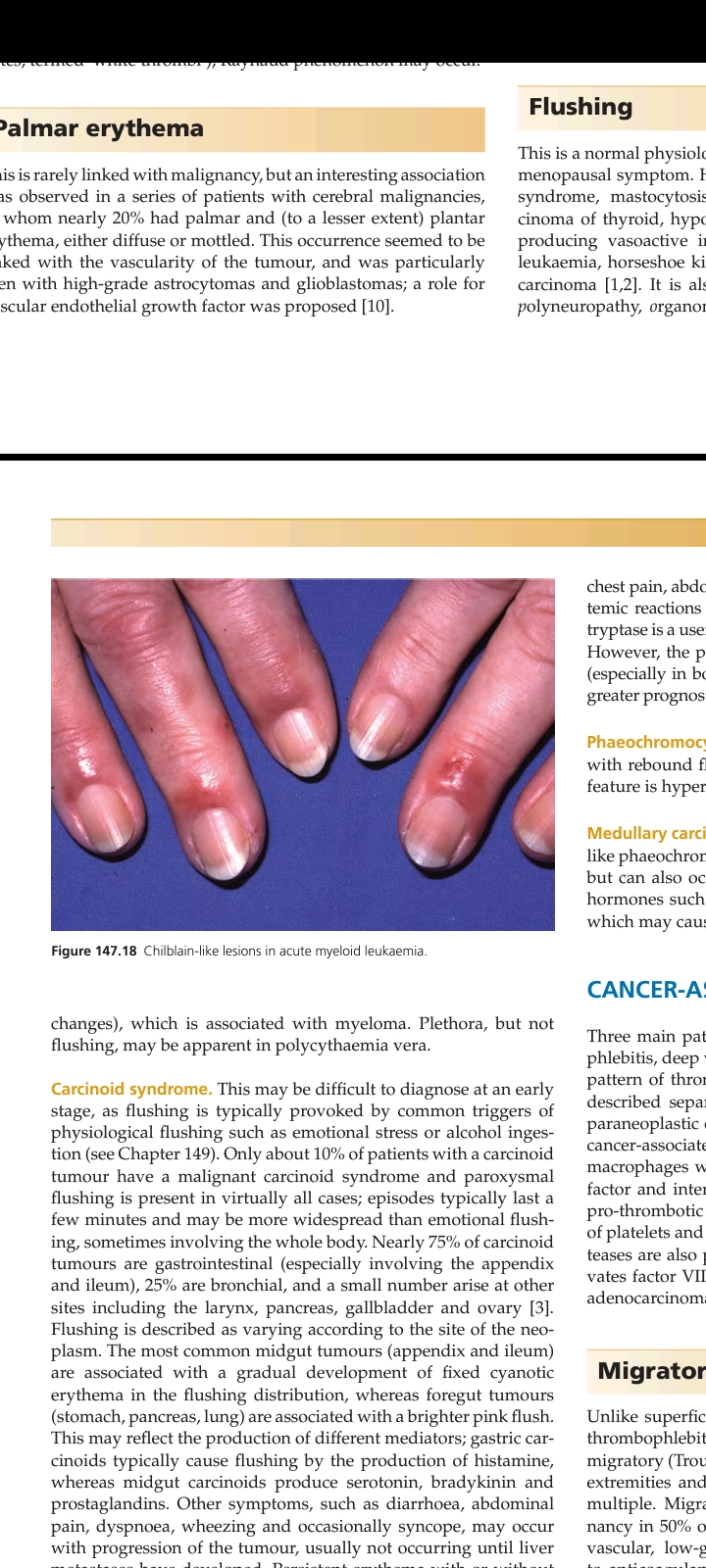 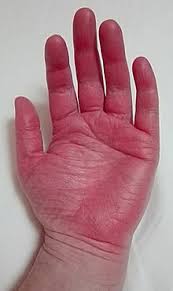 MIGRATORY THROMBOPHLEBITIS
Recurrent and migratory (Trousseau sign) 
Pancreatic carcinoma in half of cases, stomach, colon and lung
DEEP VEIN THROMBOSIS
Adenocarcinoma of GIT, urogenital tract, breast or lung
Mucin causing non enzymatic activation of factor X to Xa initiating thrombotic cascade
Mondor disease
Thrombophlebitis of thoracic or epigastric veins 
Association with breast cancer
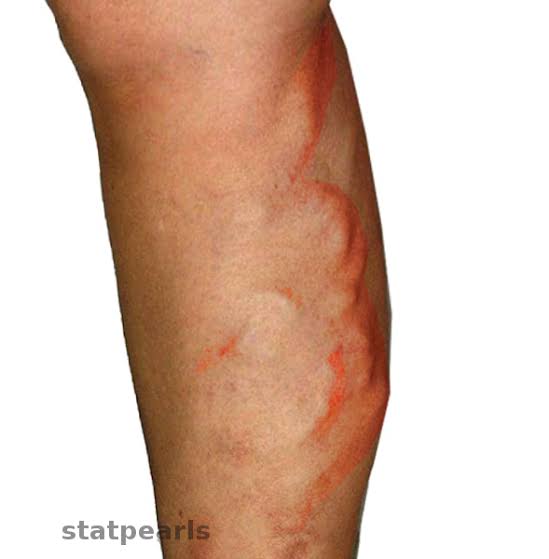 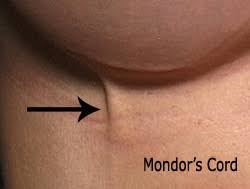 TUBERCULOSIS
PAPULAR TUBERCULID  AFTER BCG
LUPUS VULGARIS AT BCG SITE
SCROFULODERMA
WARTY TUBERCULOSIS
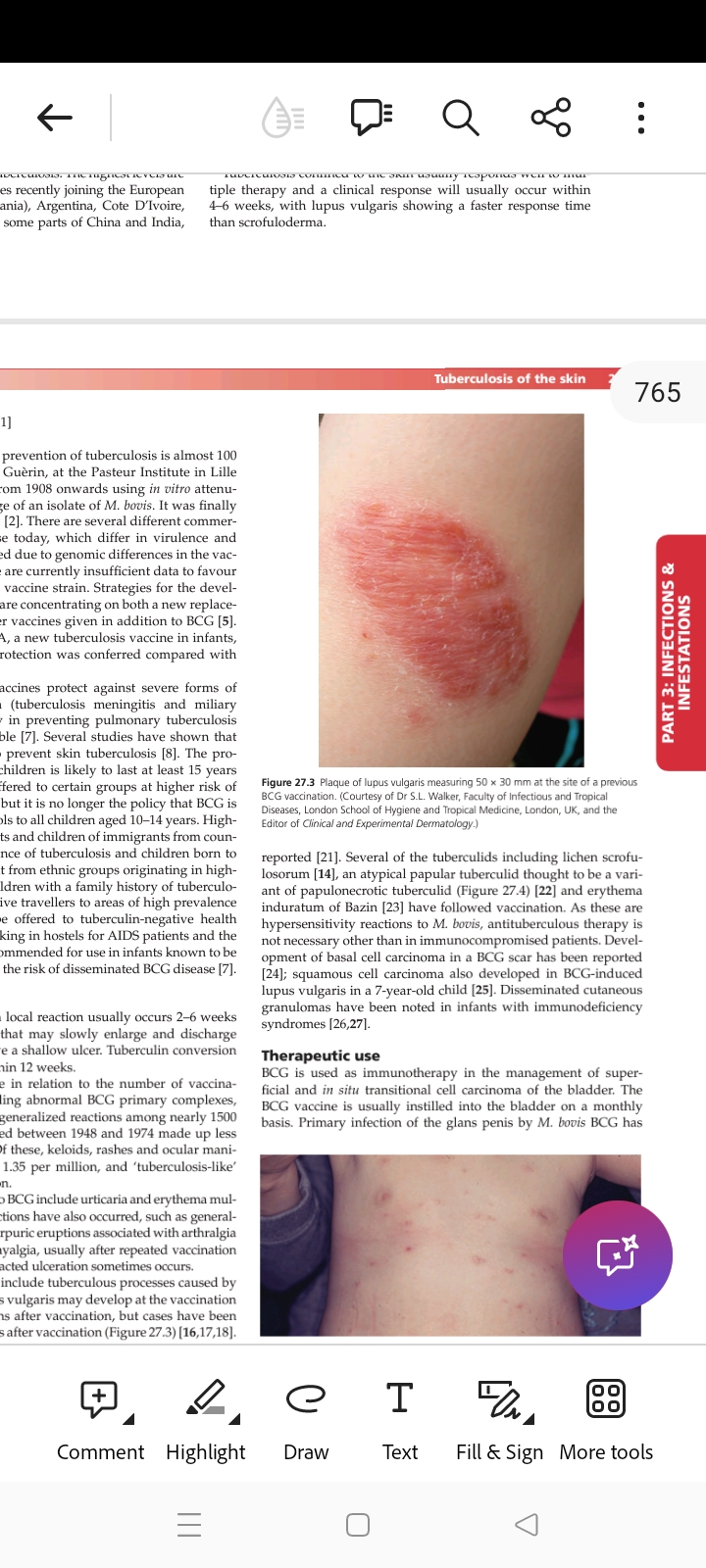 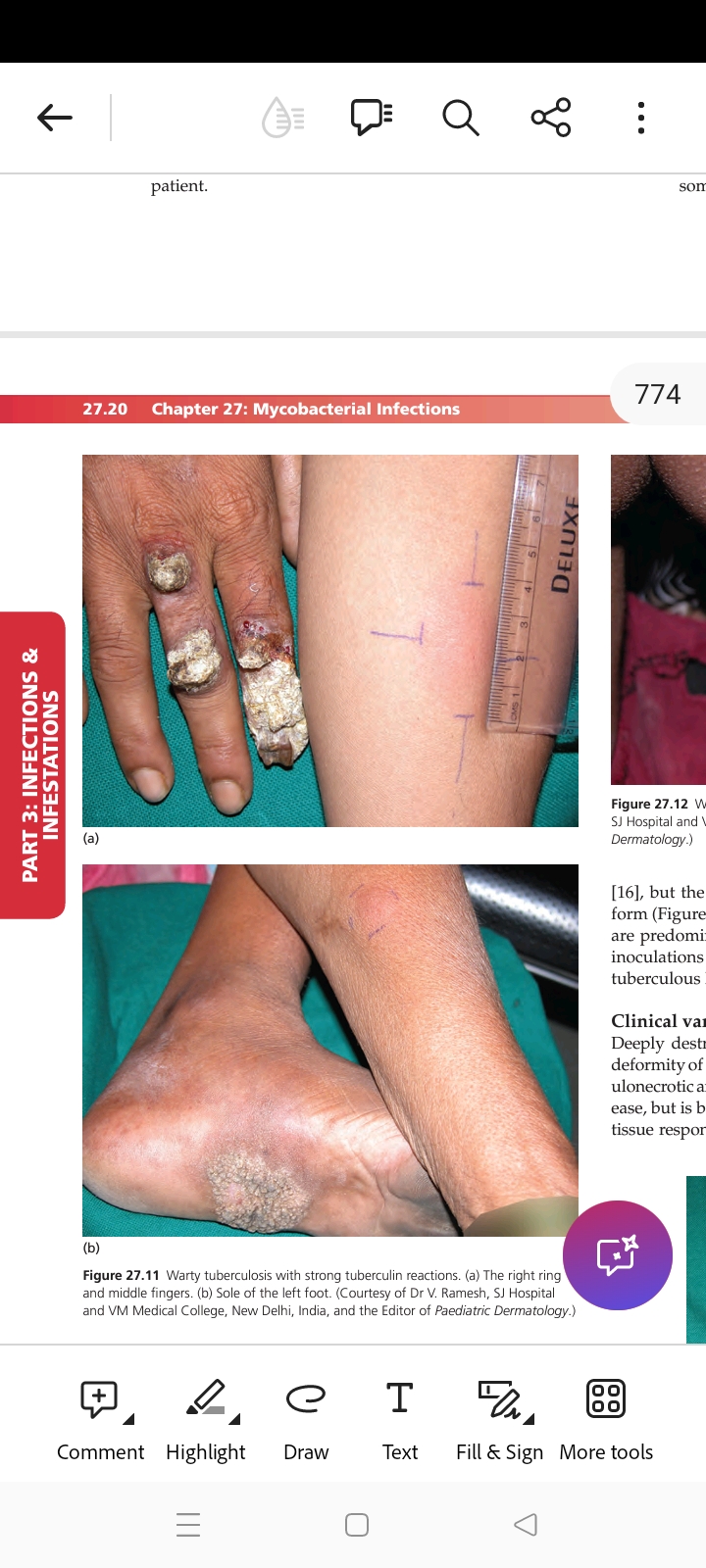 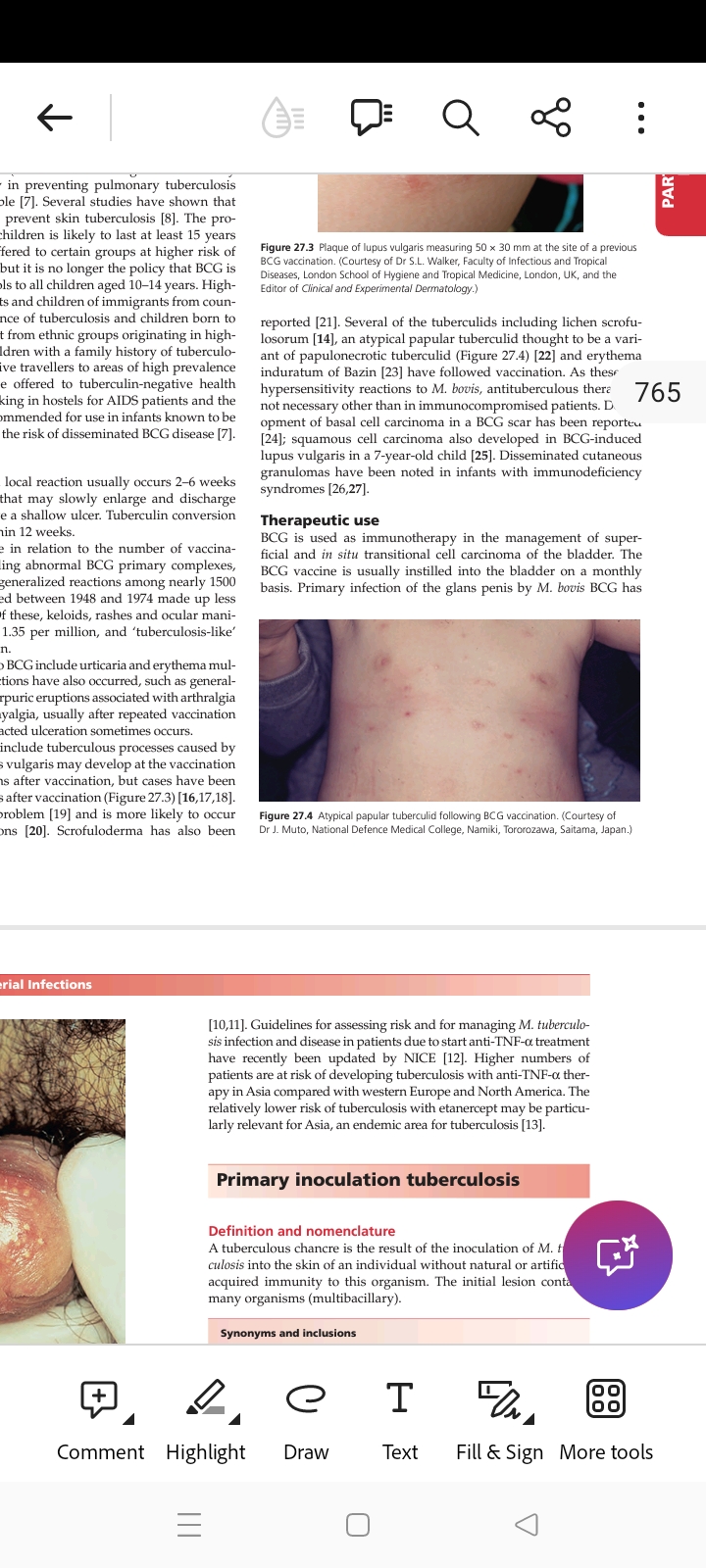 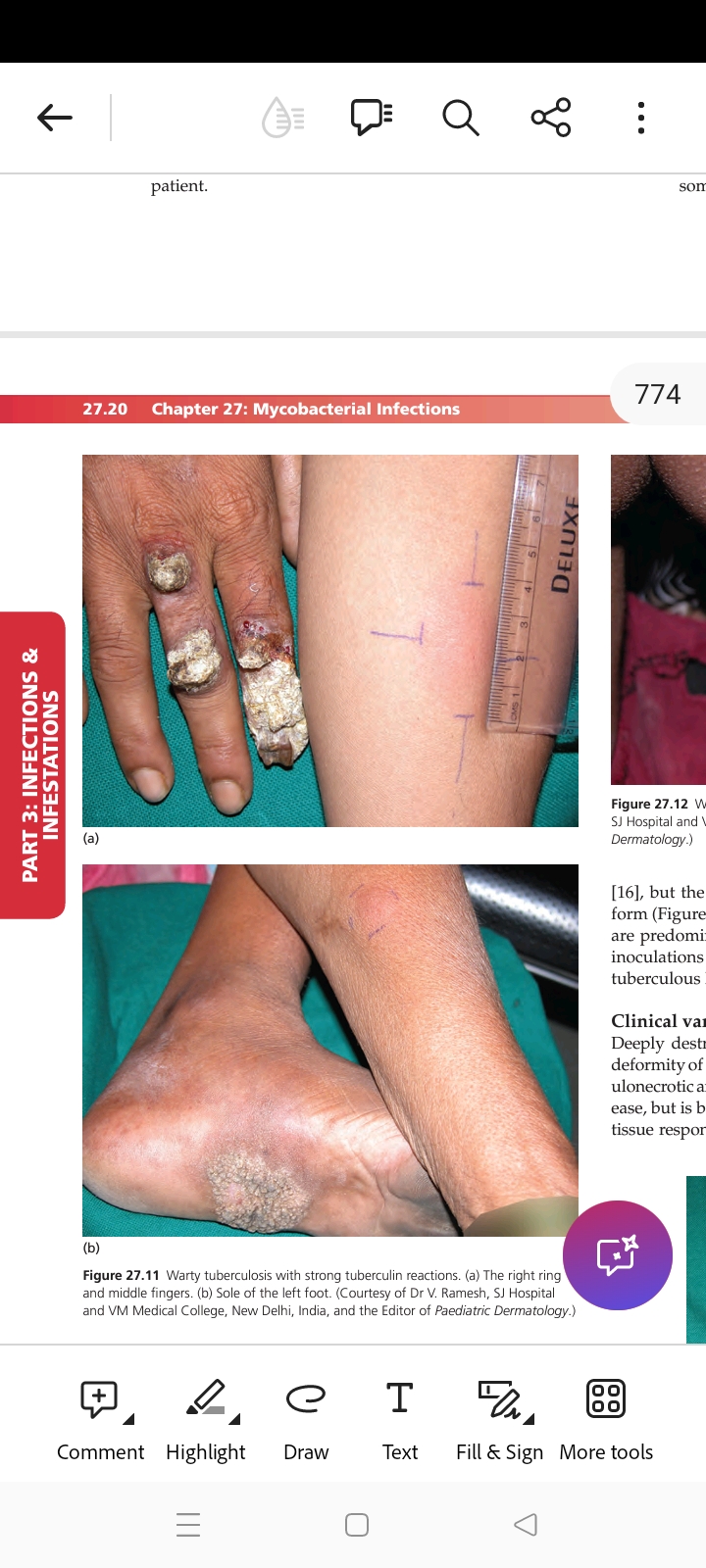 LUPUS VULGARIS
LUPUS VULGARIS
TUBERCULOUS GUMMA
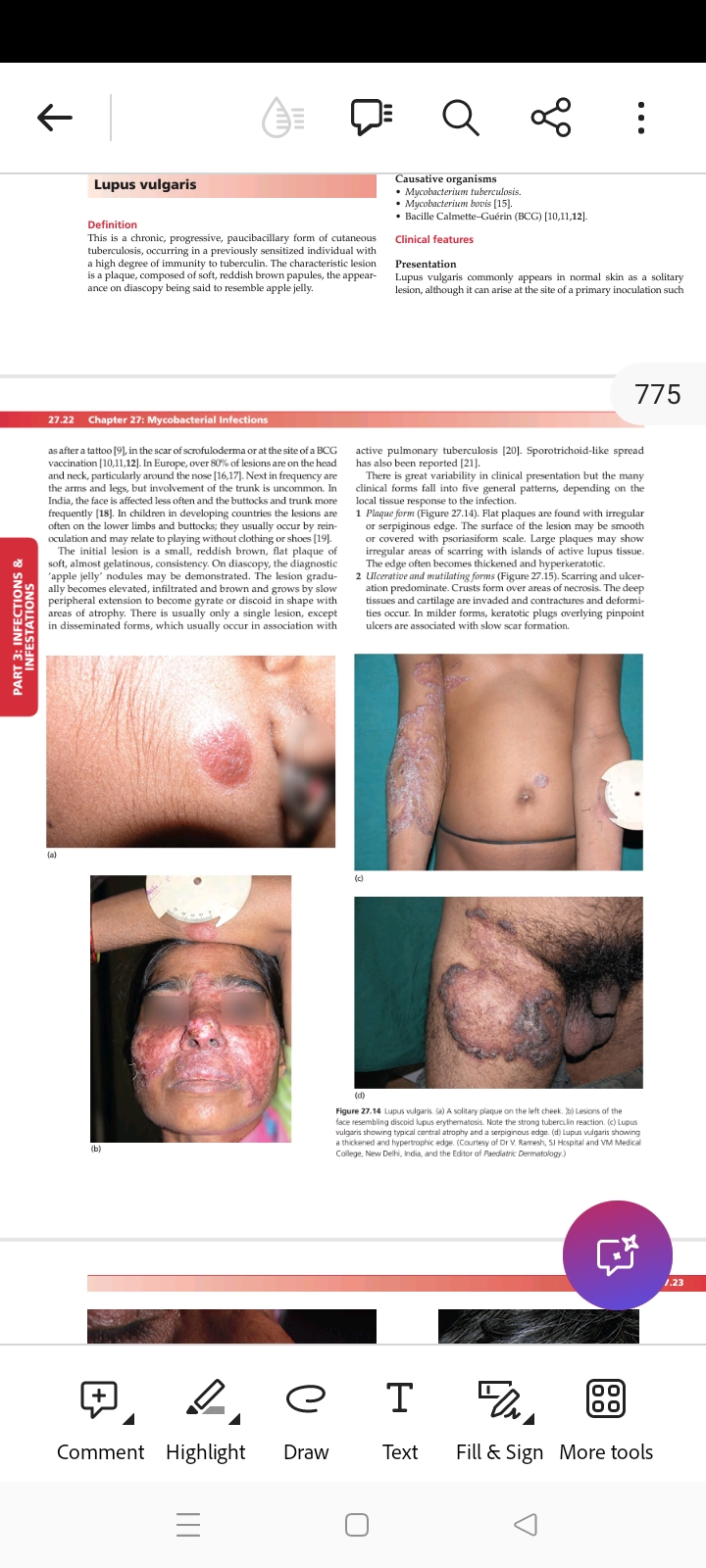 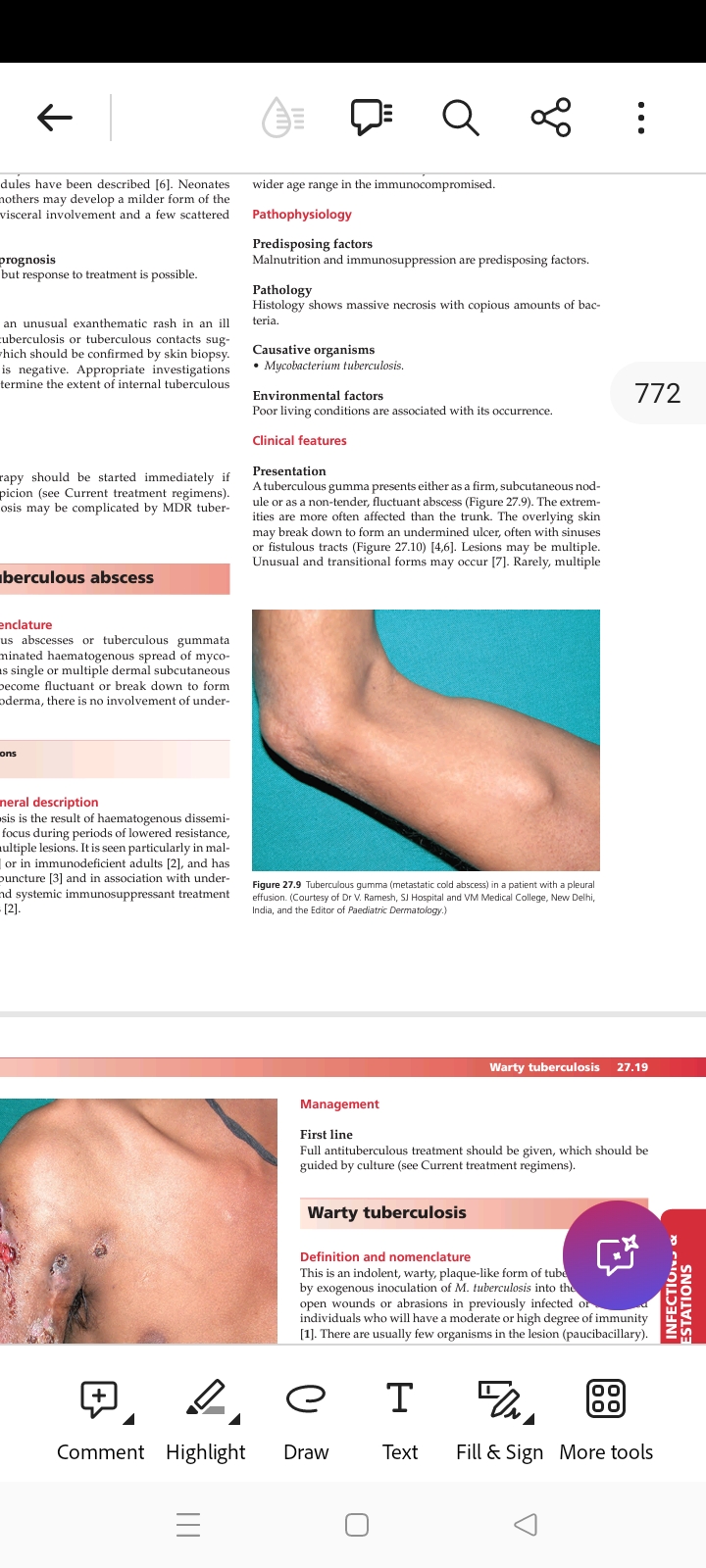 LICHEN SCROFULOSORUM
PAPULONECROTIC TUBERCULID
ERYTHEMA INDURATUM OF LEGS
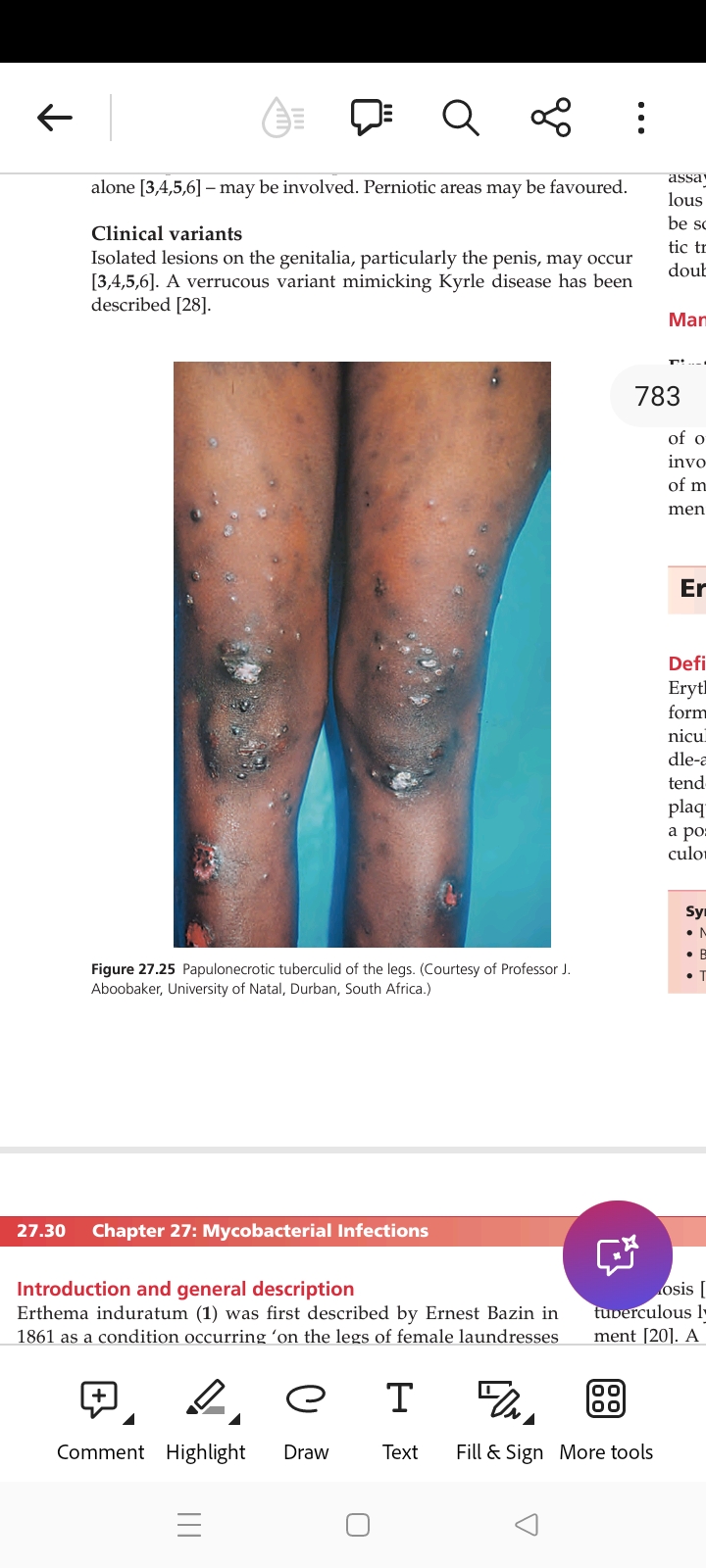 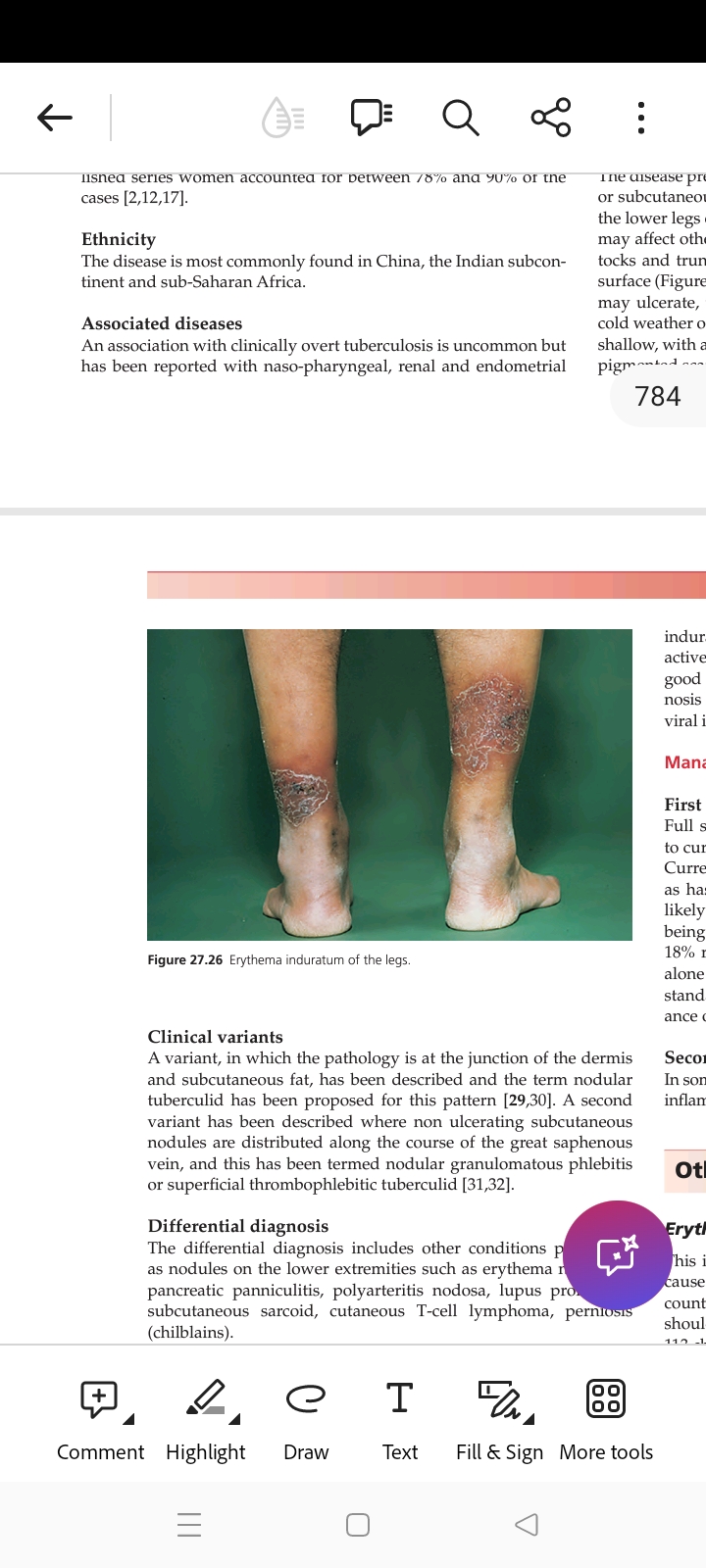 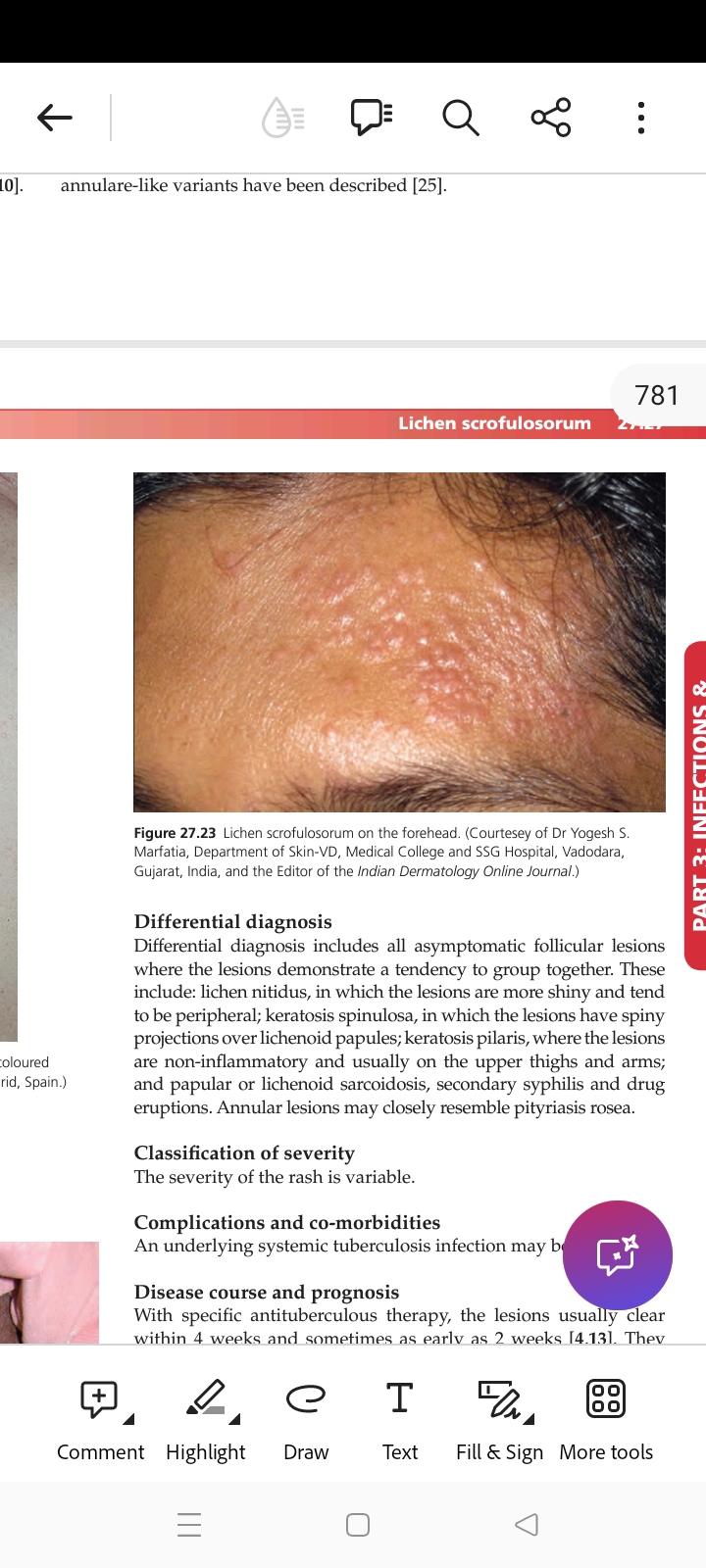 SYPHILIS
SECONDARY SYPHILIS- MACULOPAPULAR RASH
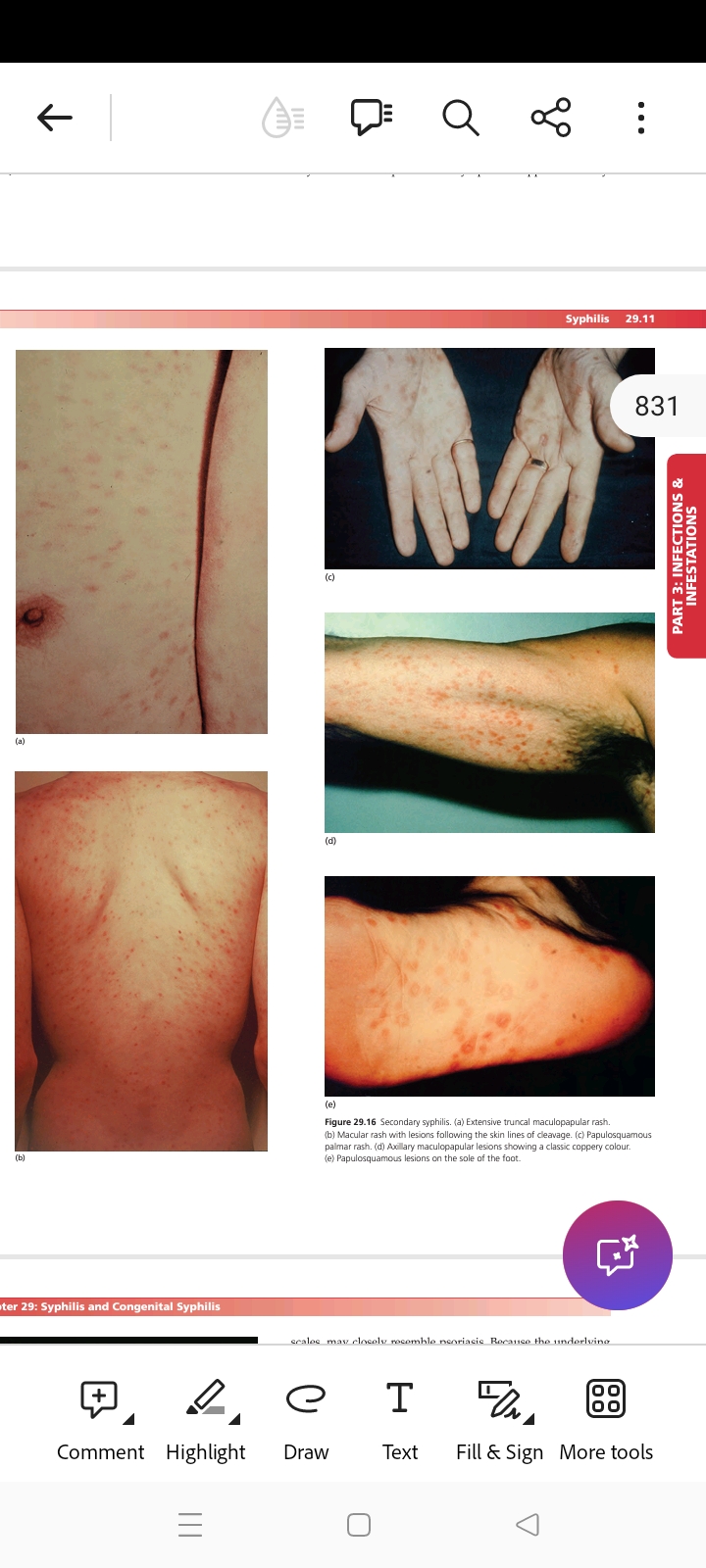 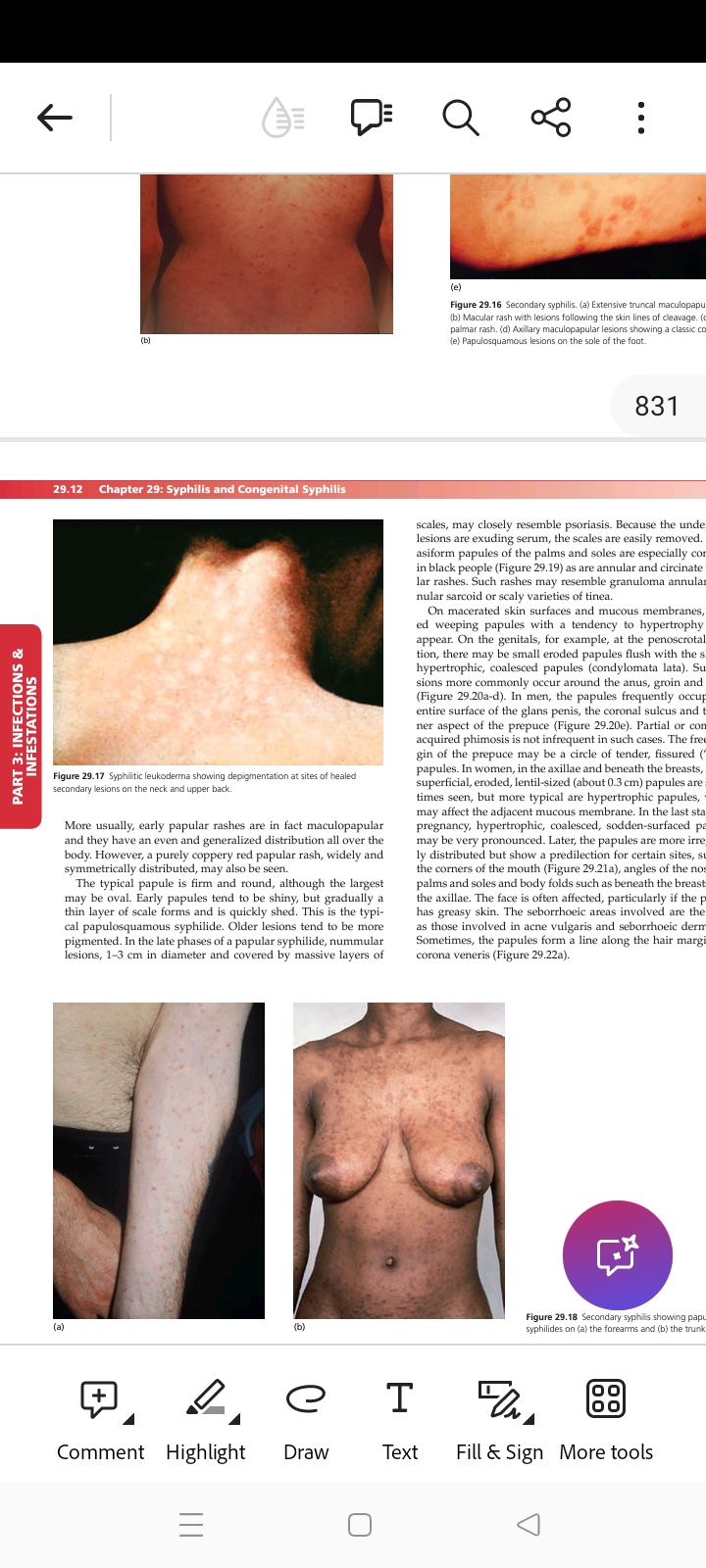 PRIMARY SYPHILIS- PENILE CHANCRE
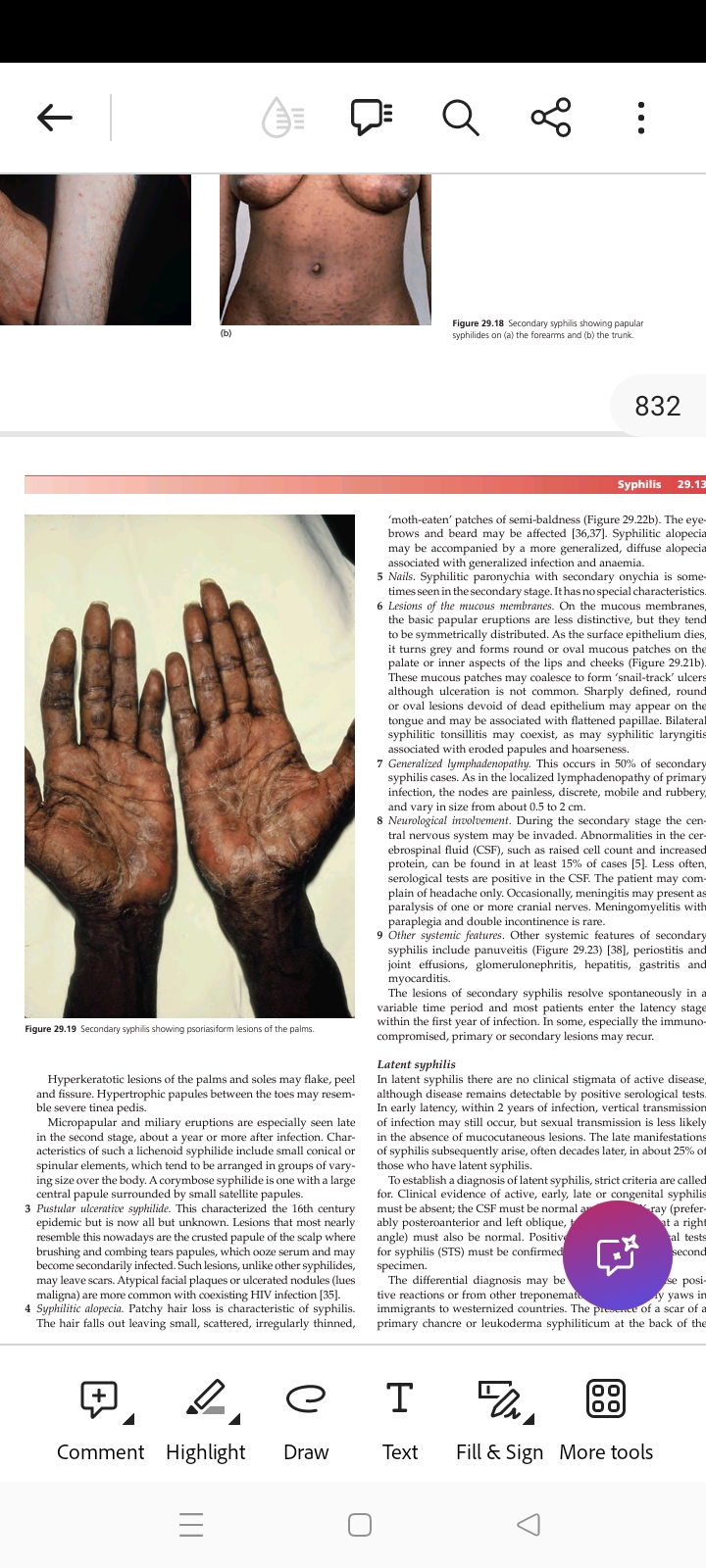 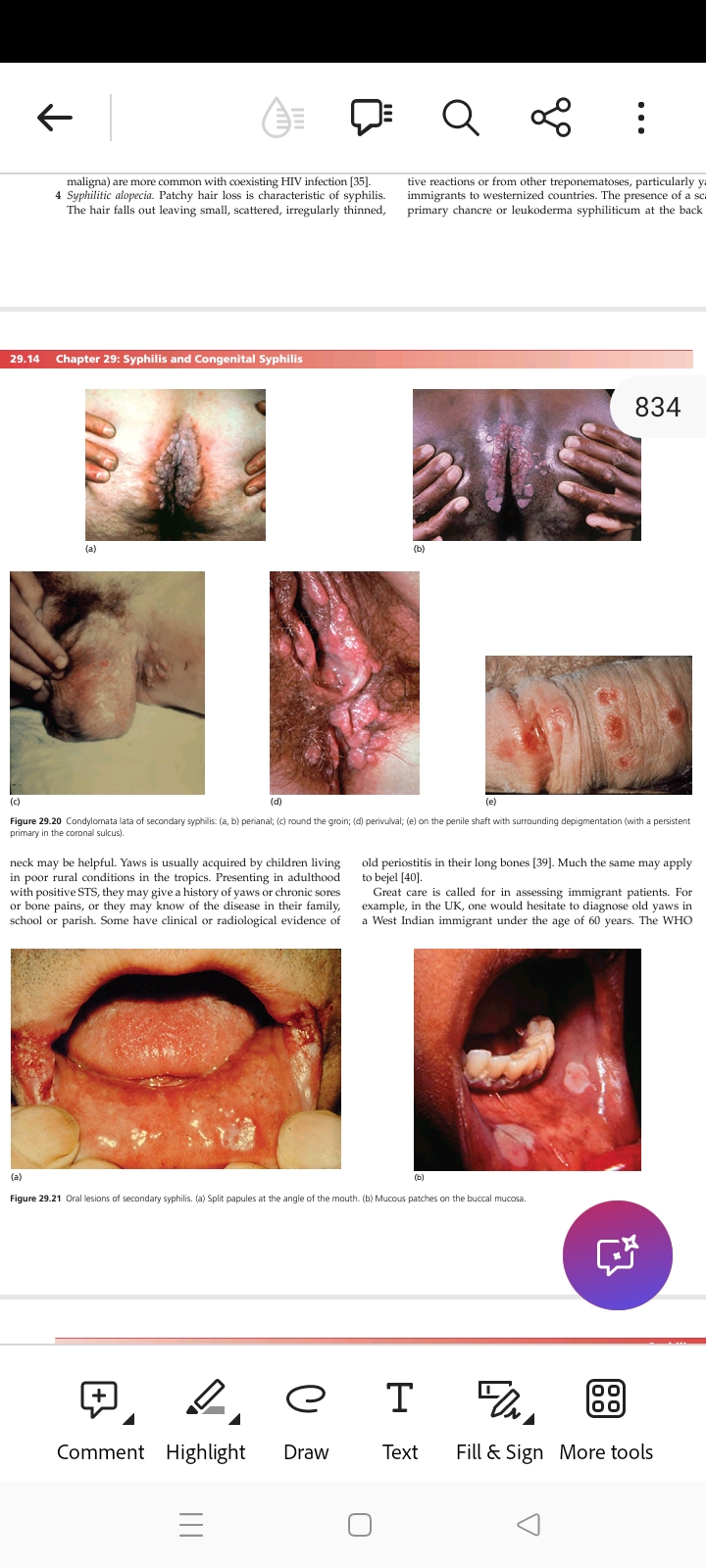 ORAL LESIONS
TERTIARY SYPHILIS- GUMMA
CONDYLOMATA LATA OF SECONDARY SYPHILIS
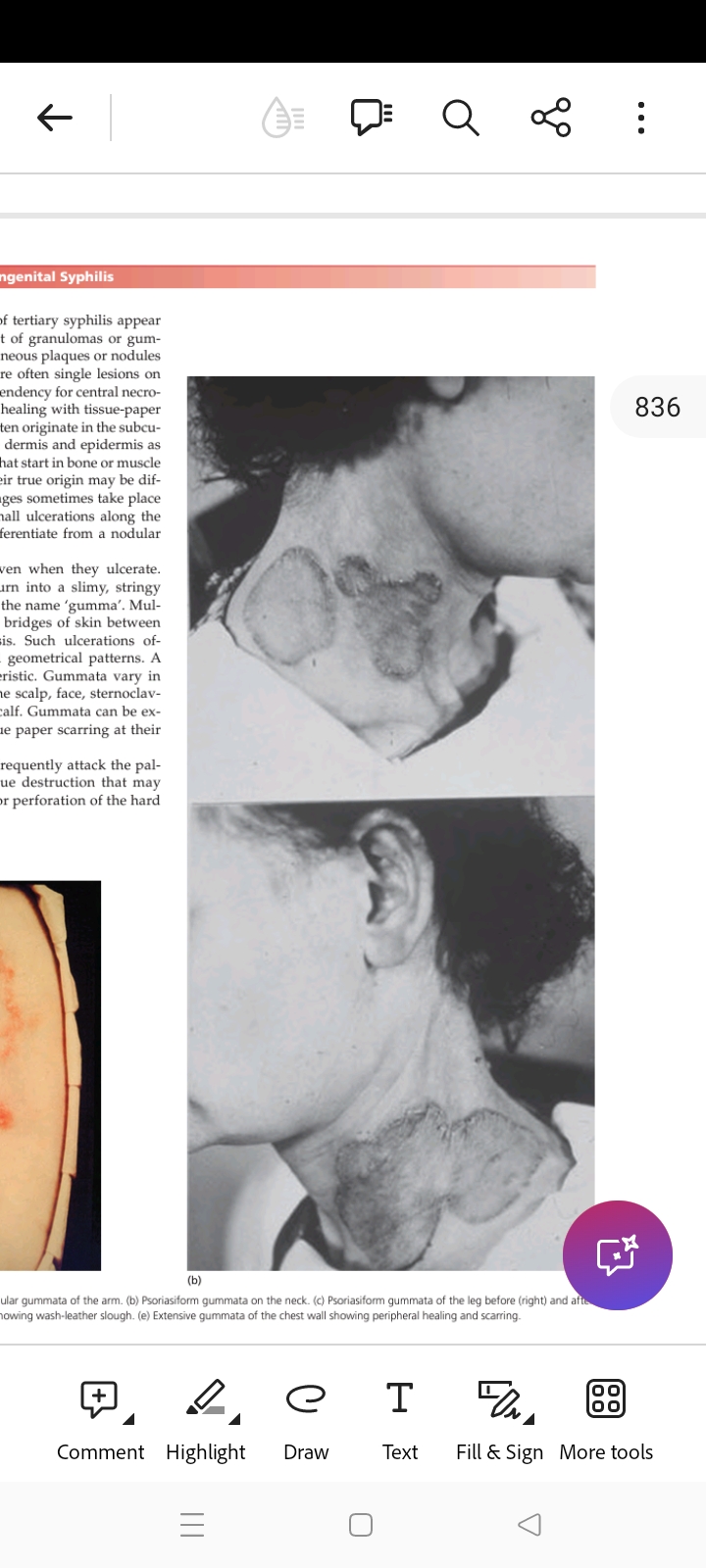 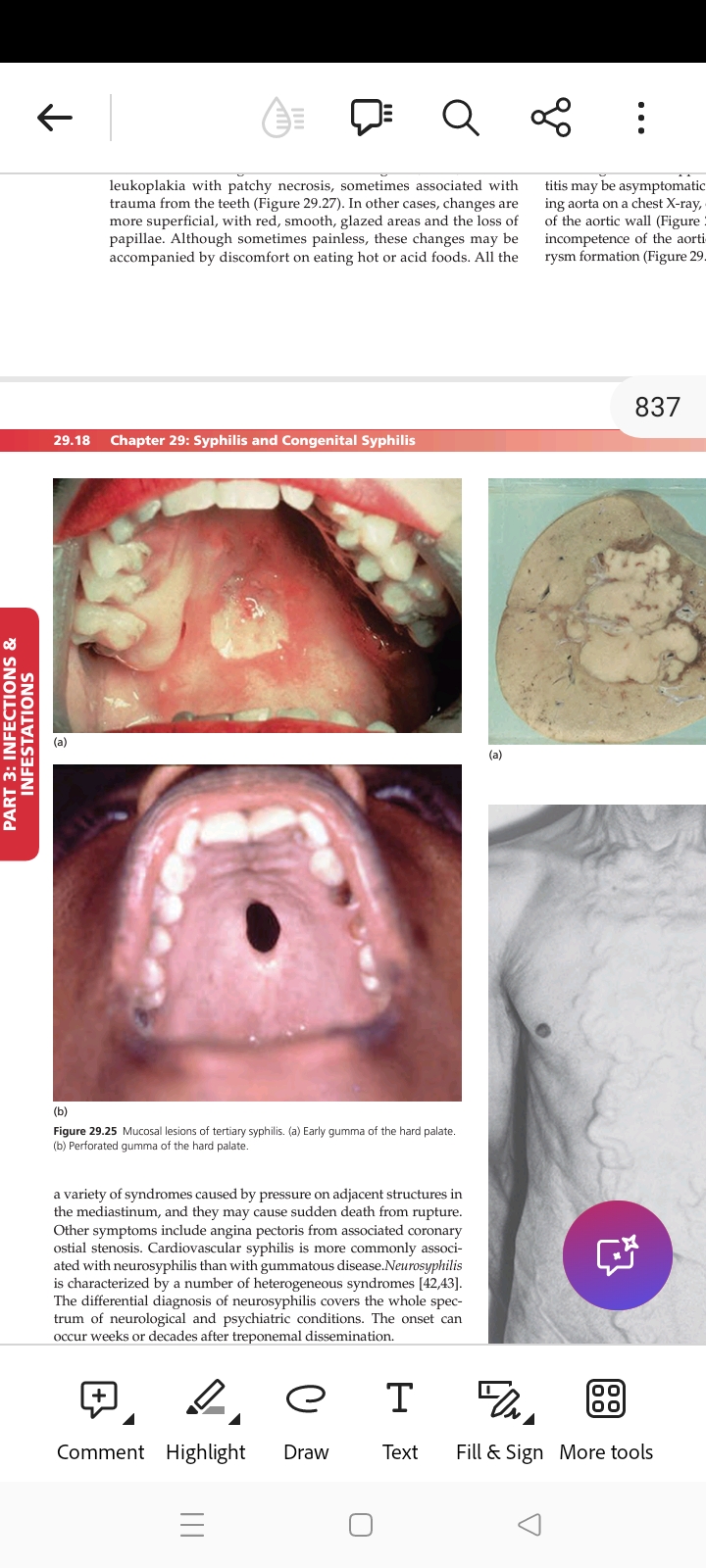 HIV
SEBORRHOEIC DERMATITIS
PLANTAR PSORIASIS
GRAULOMA ANNULARE
EOSINOPHILIC FOLLICULITIS
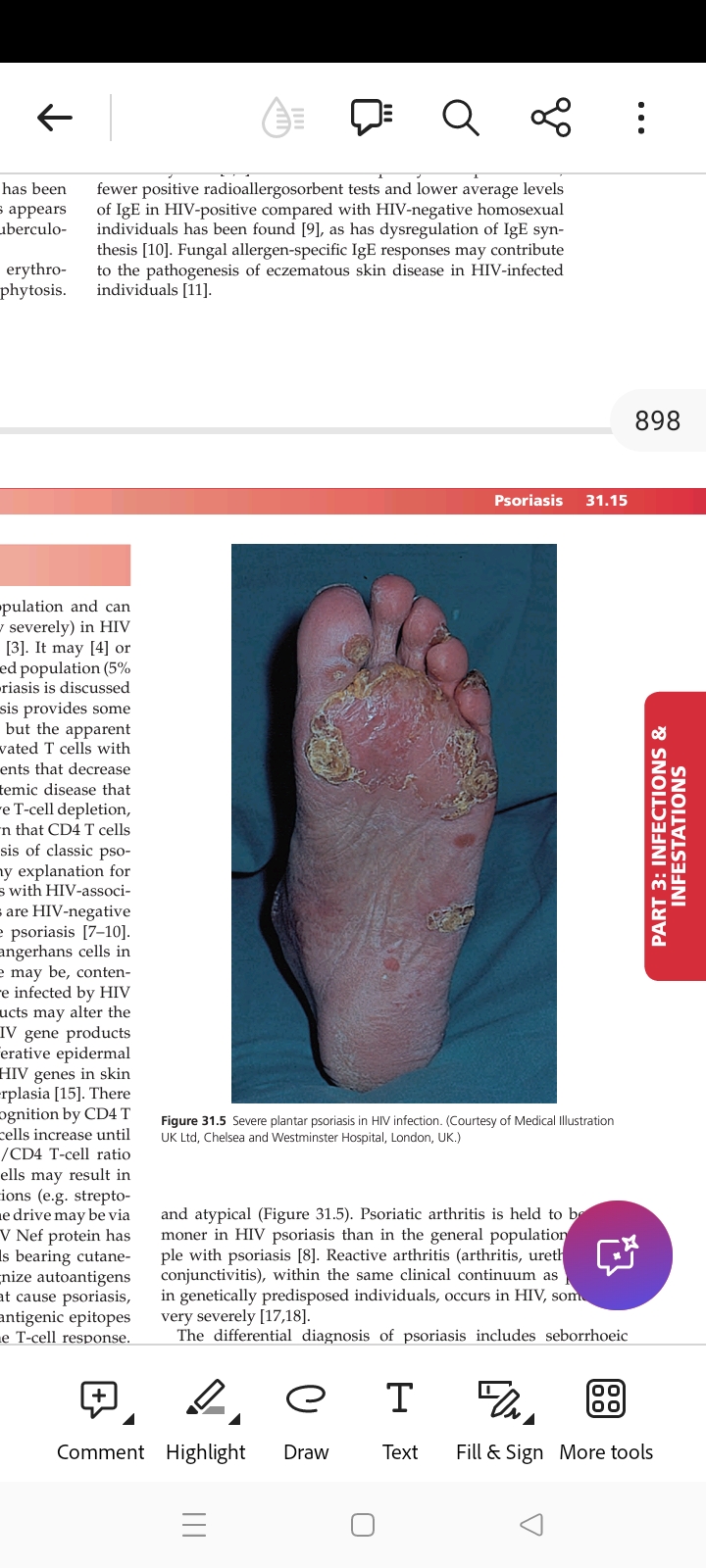 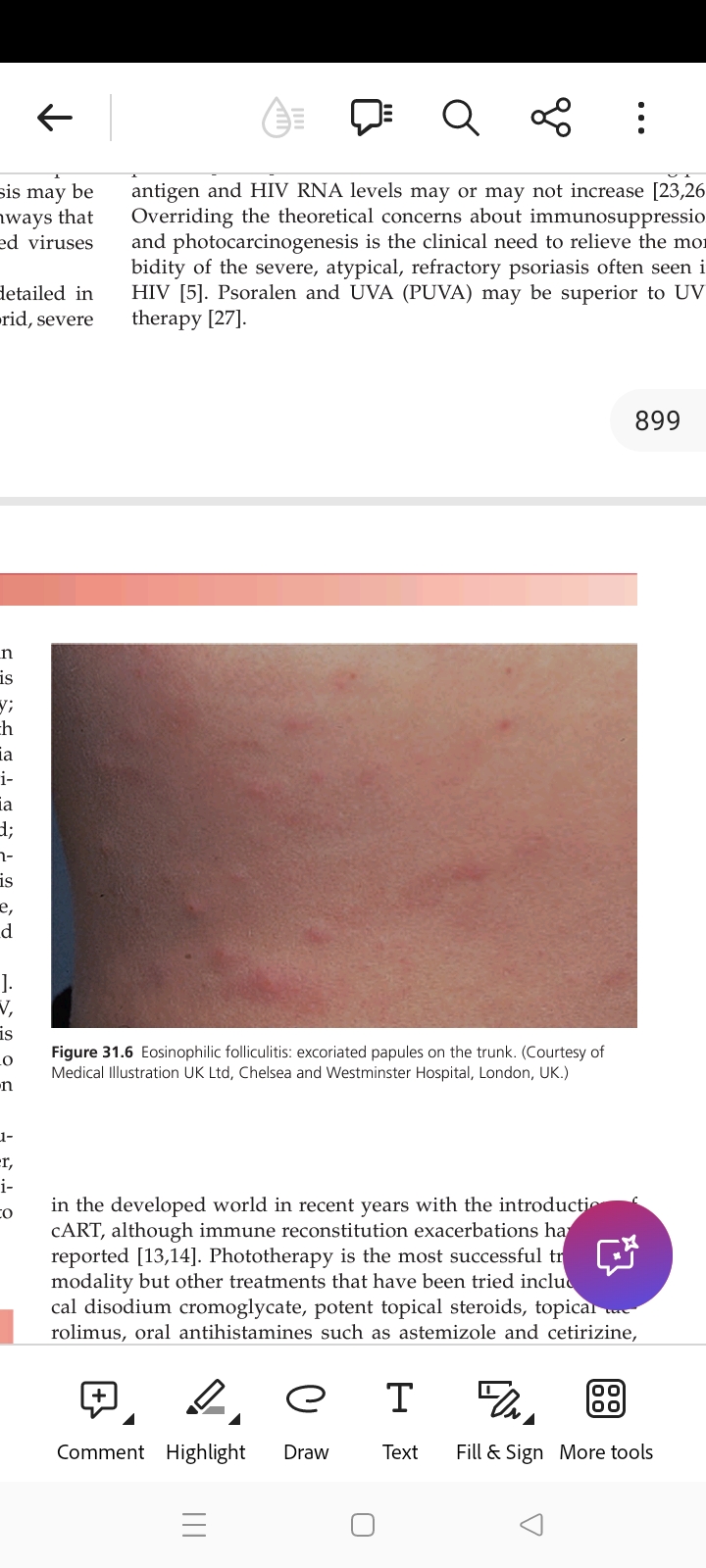 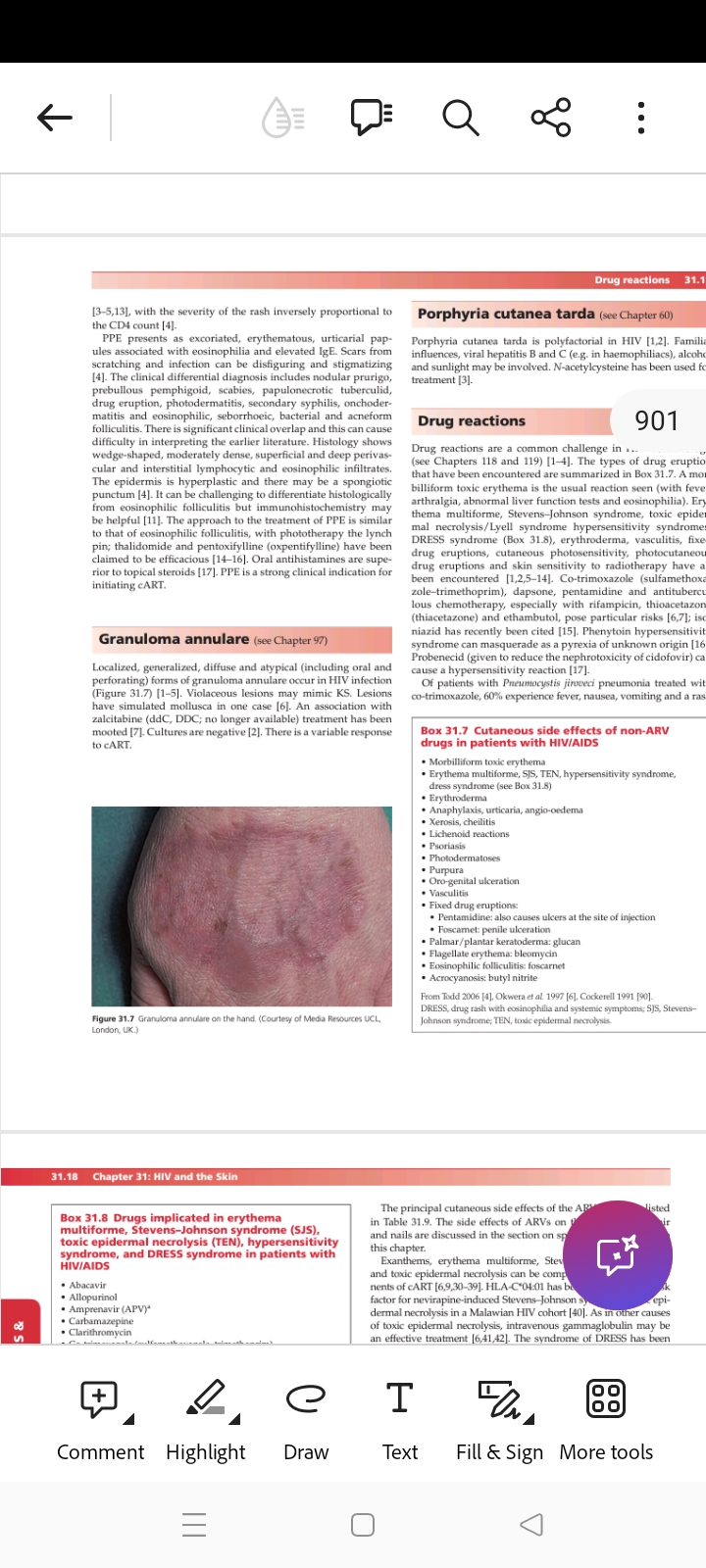 CHRONIC VERRUCOUS HERPES ZOSTER
TINEA CORPORIS
HPV- MYRMECIA OF GREAT TOE
NORWEGIAN SCABIES
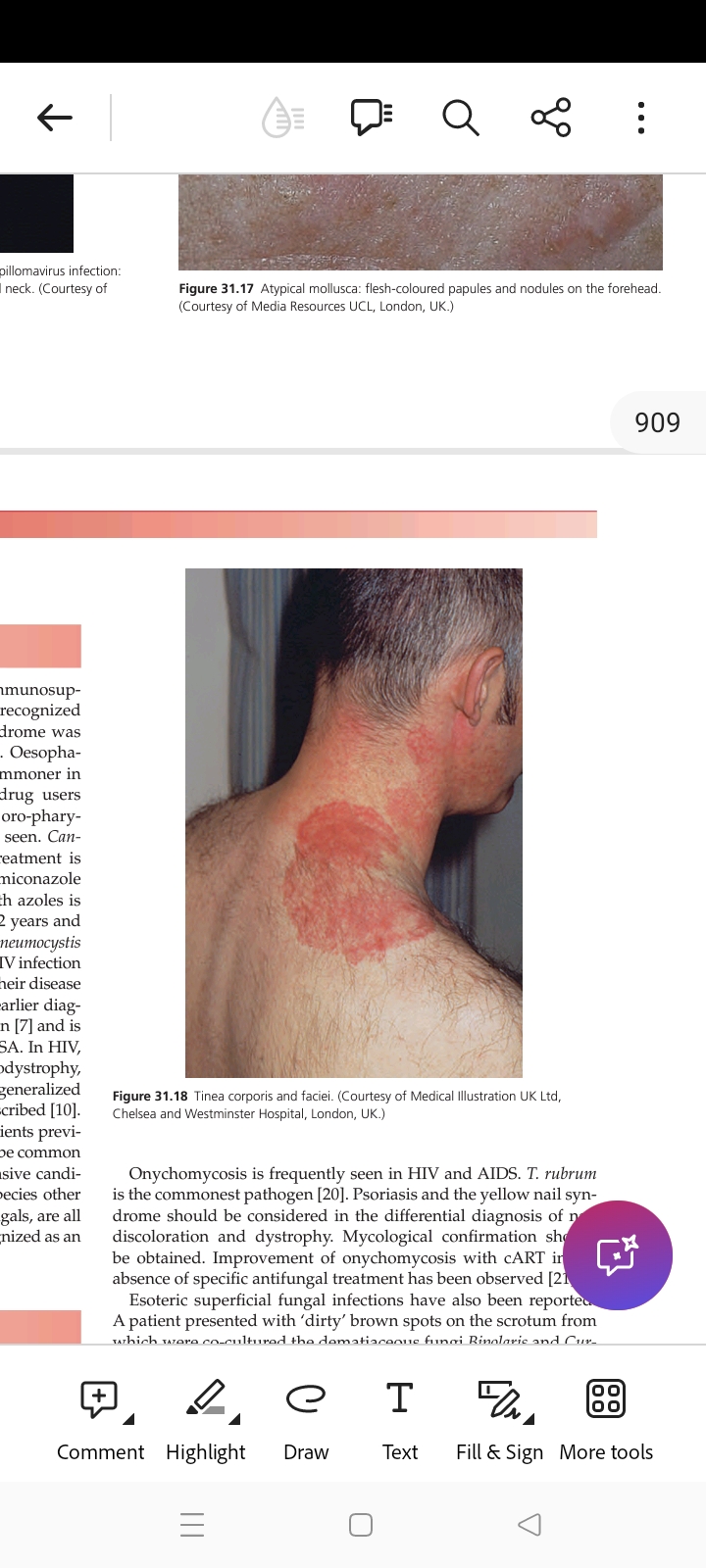 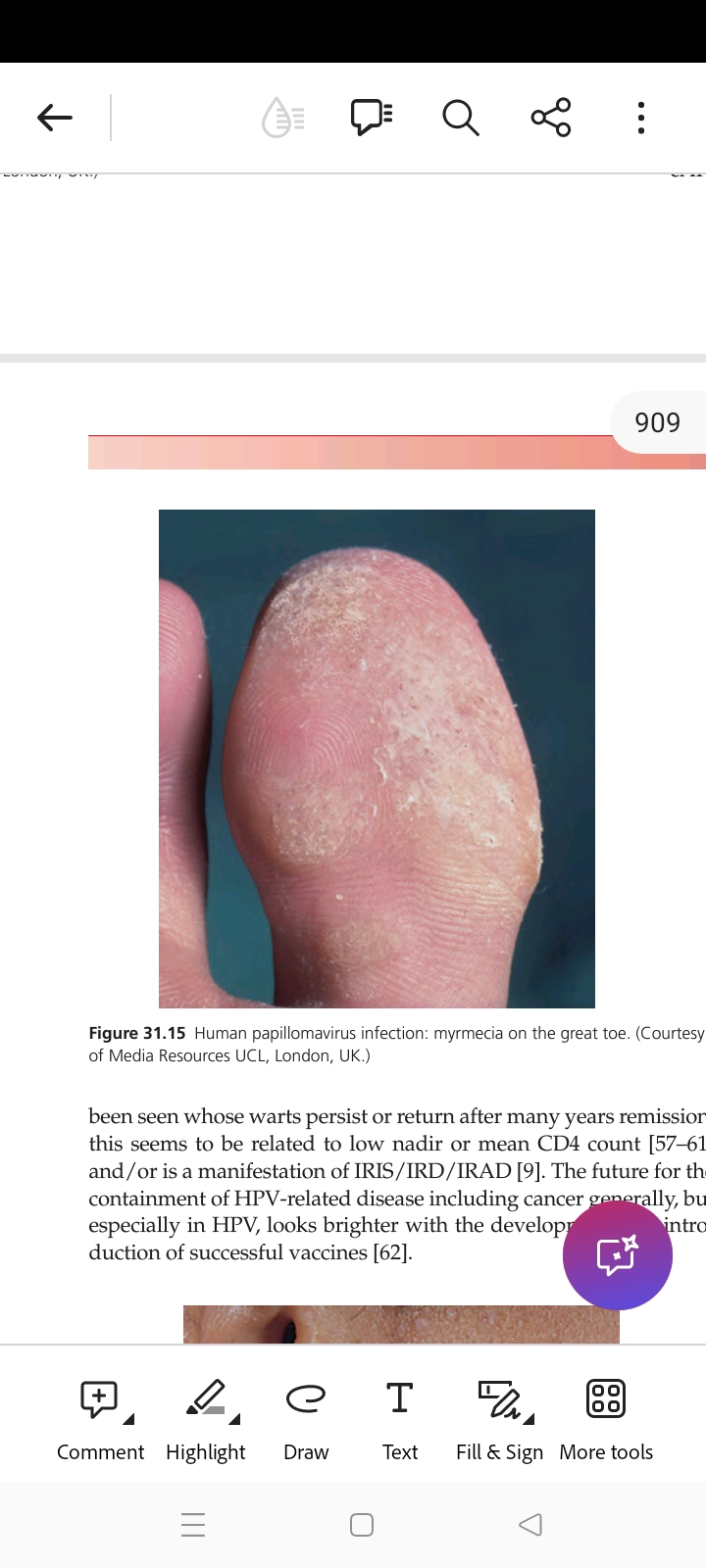 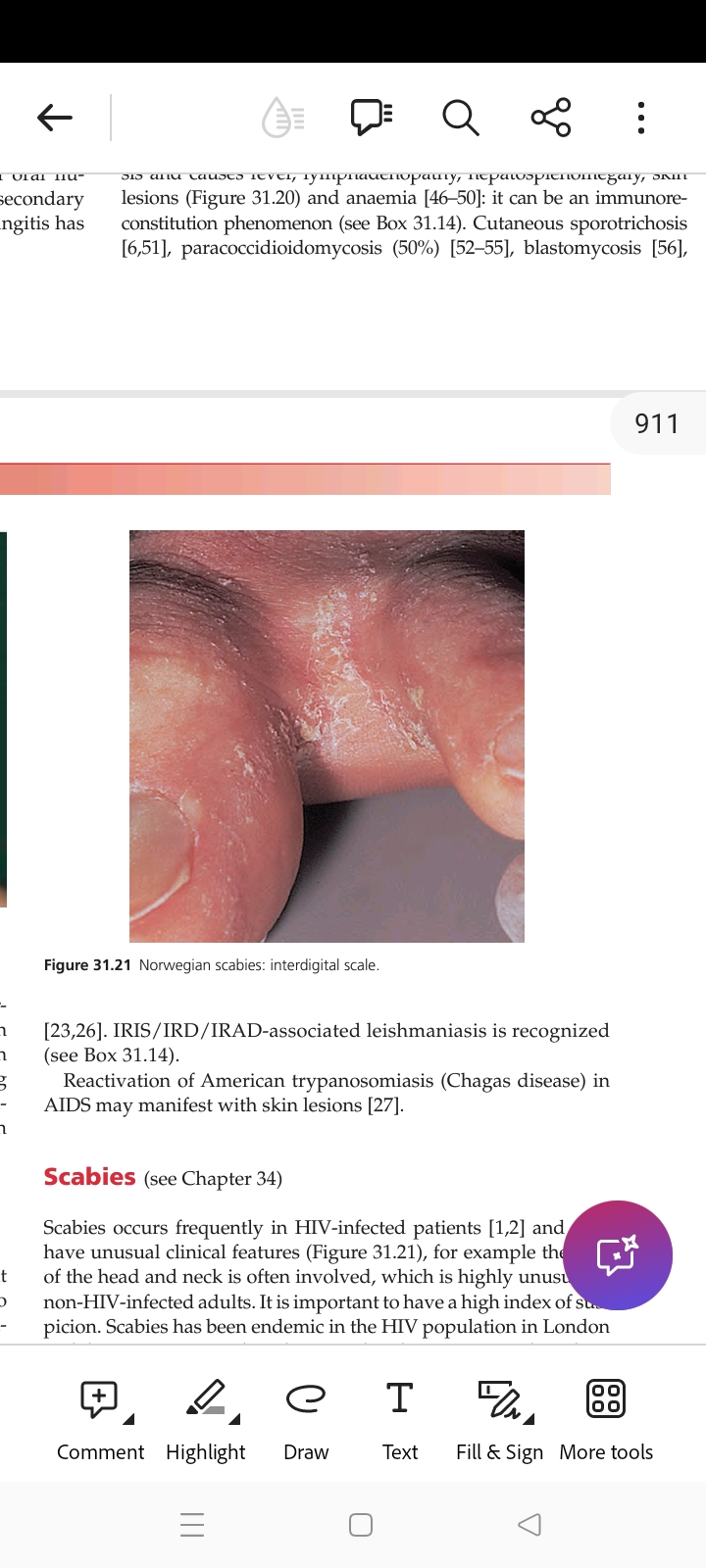 NODULAR PRURIGO LIKE ERUPTION IN CMV
CYTOMEGALOVIRUS VASCULITIS
CRYPTOCOCCOSIS
BACILLARY ANGIOMATOSIS
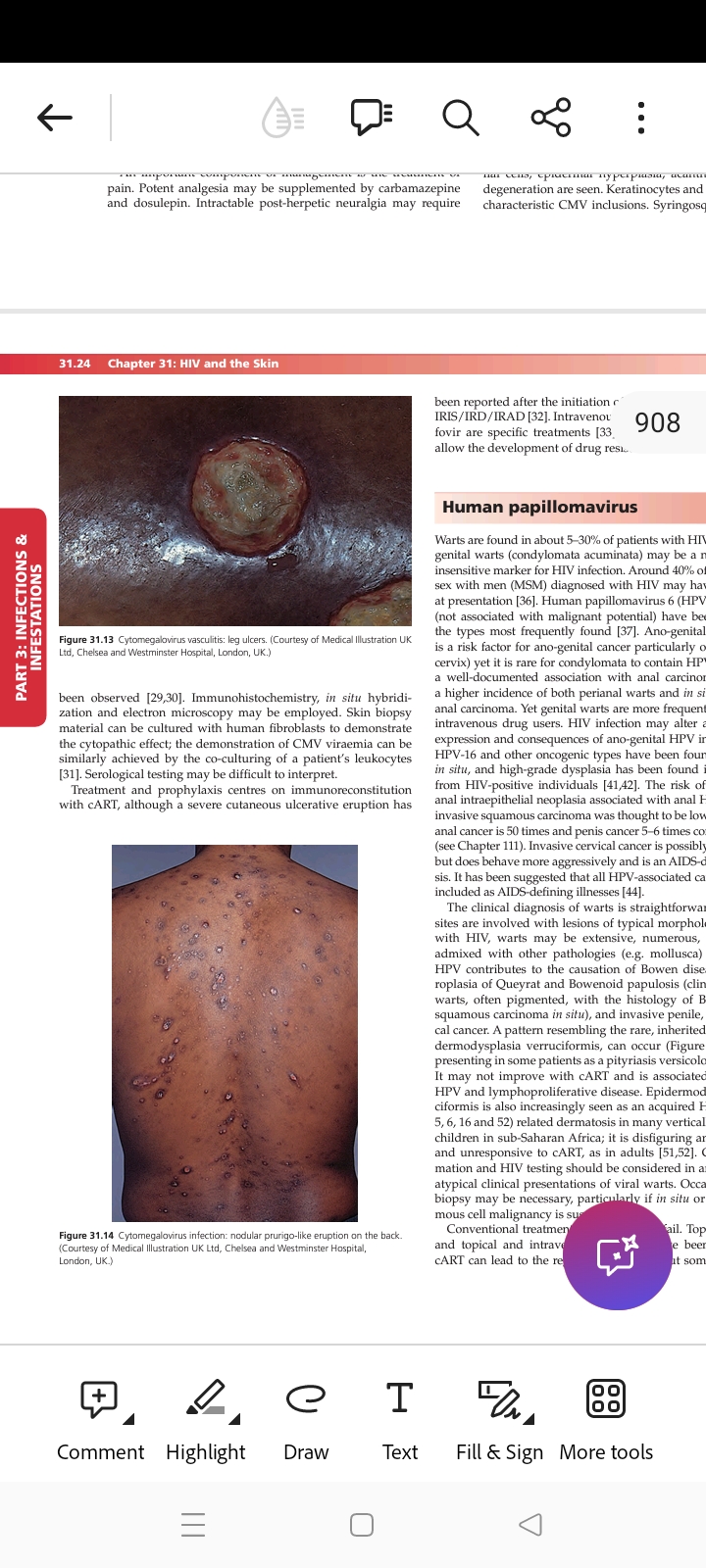 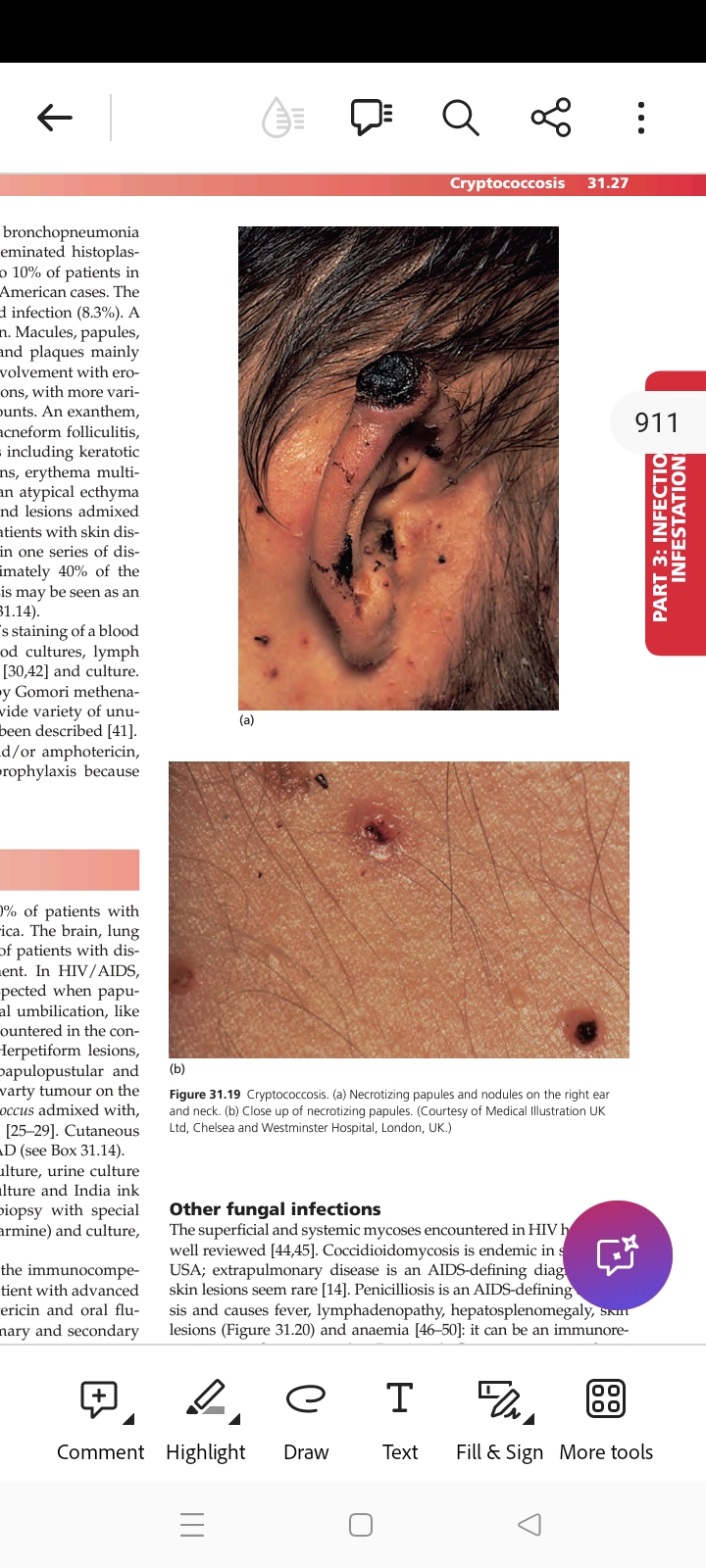 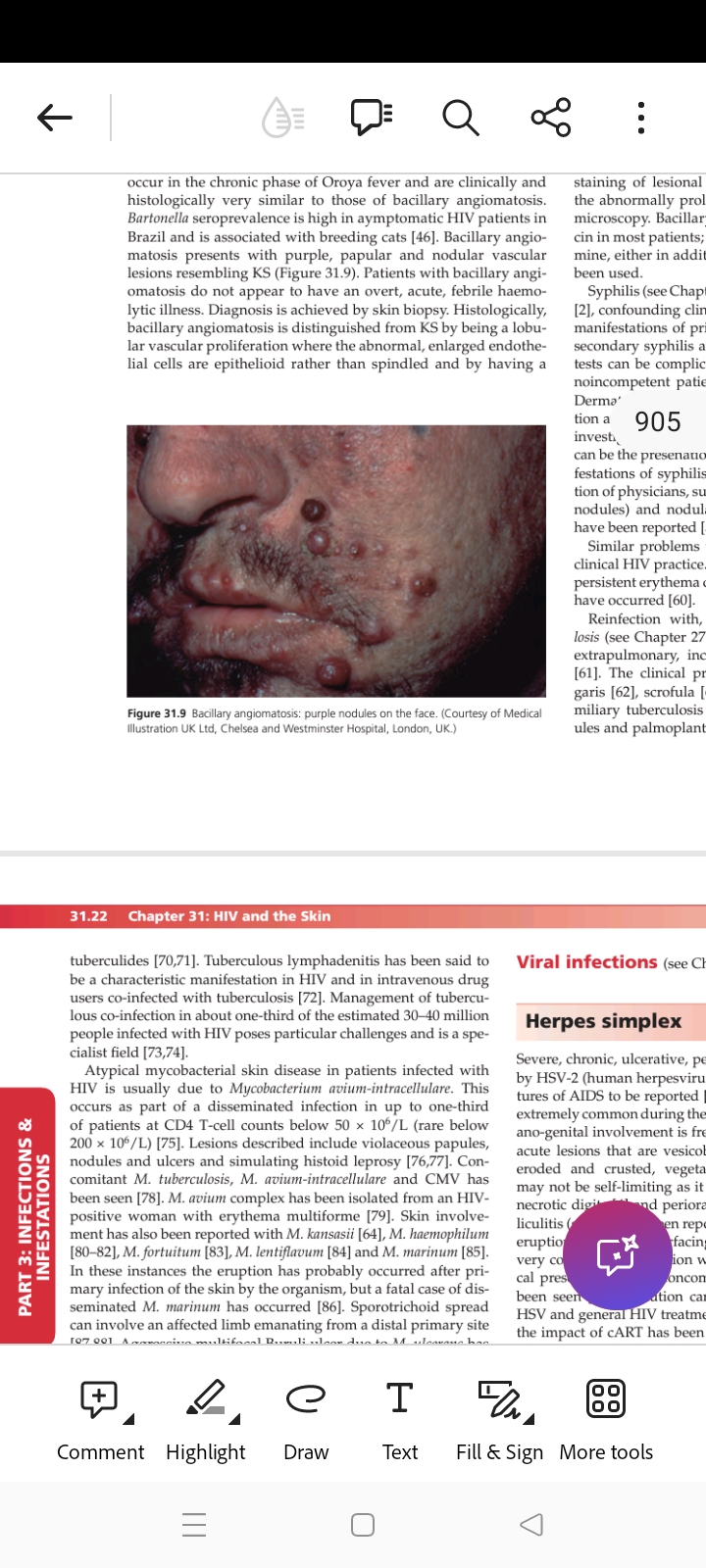 SQUAMOUS CA AND MELANOMA
KAPOSI SARCOMA
HAIRY LEUKOPLAKIA
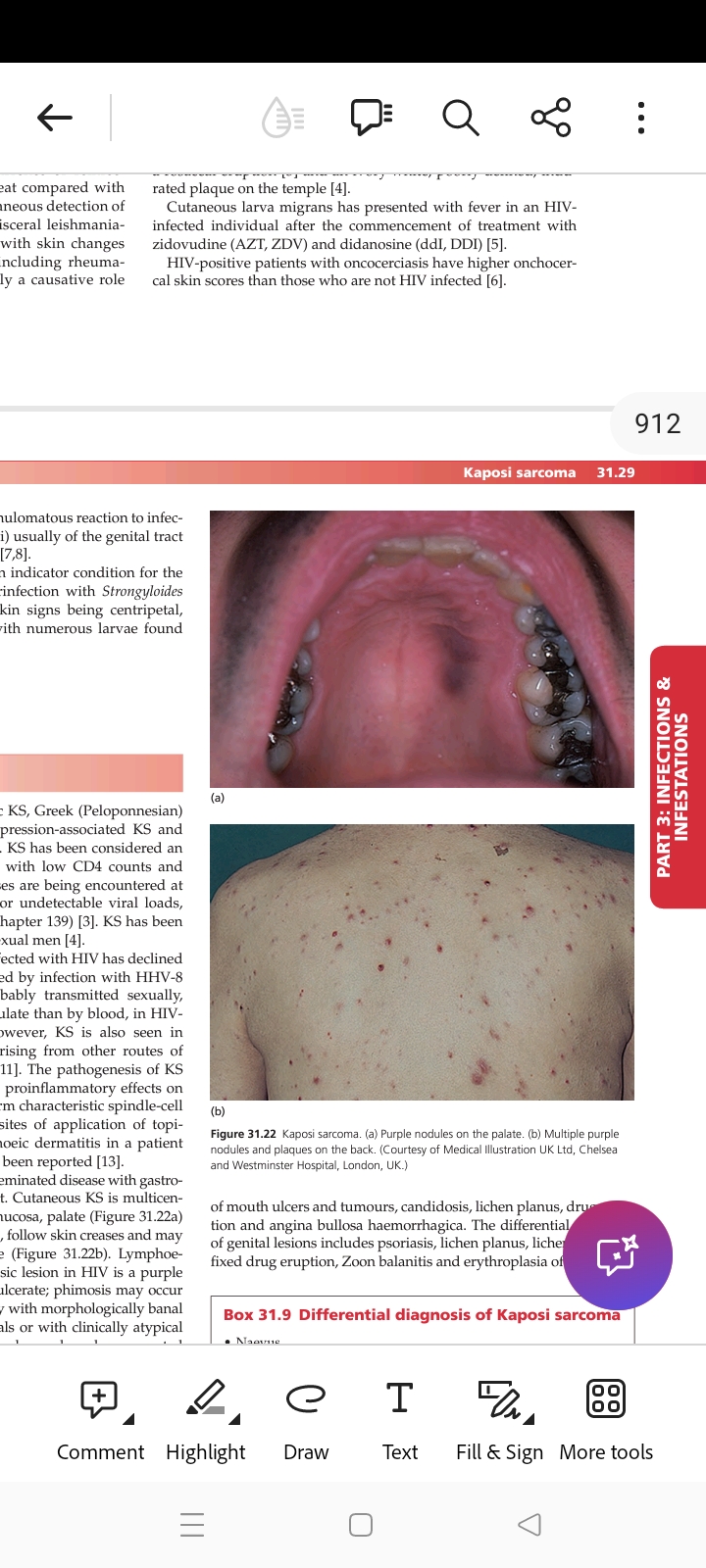 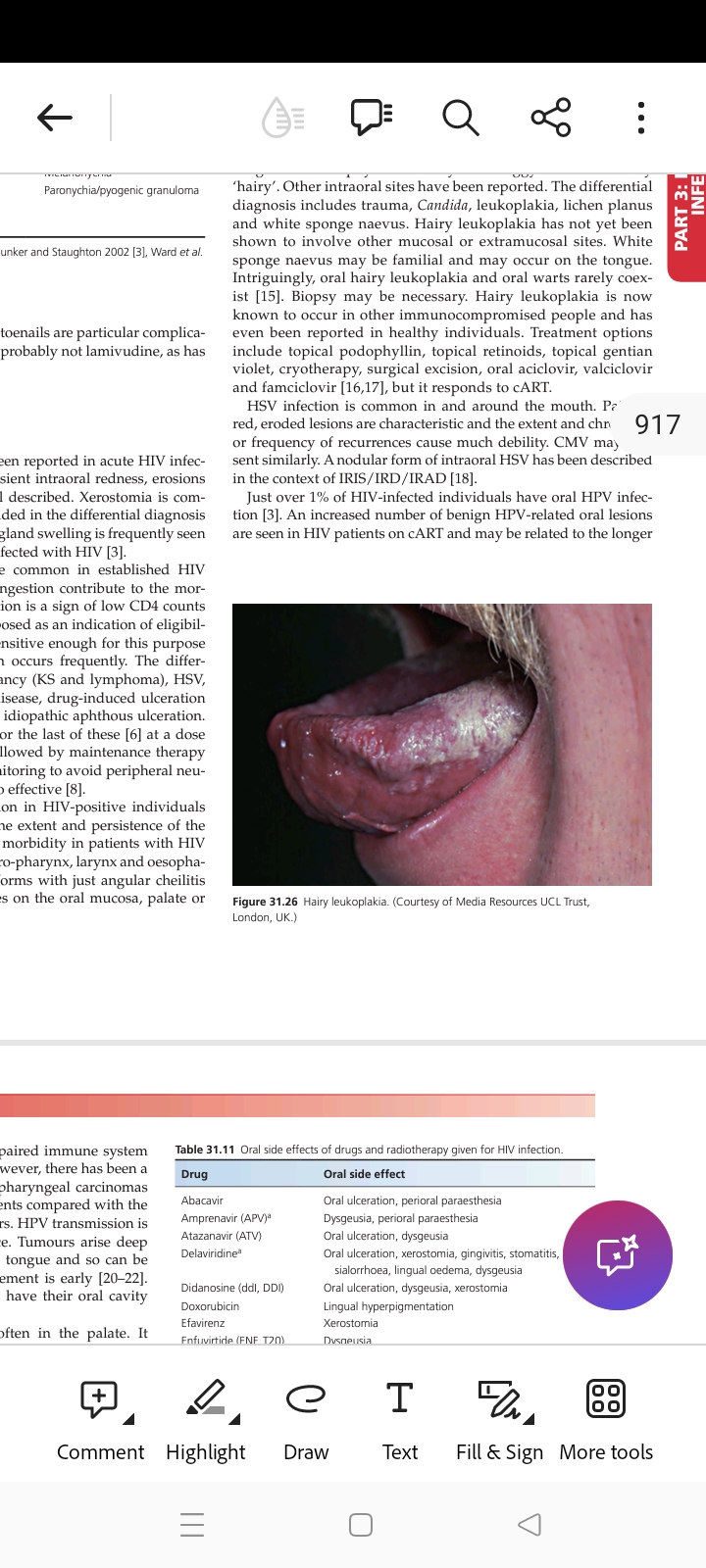 THANK YOU